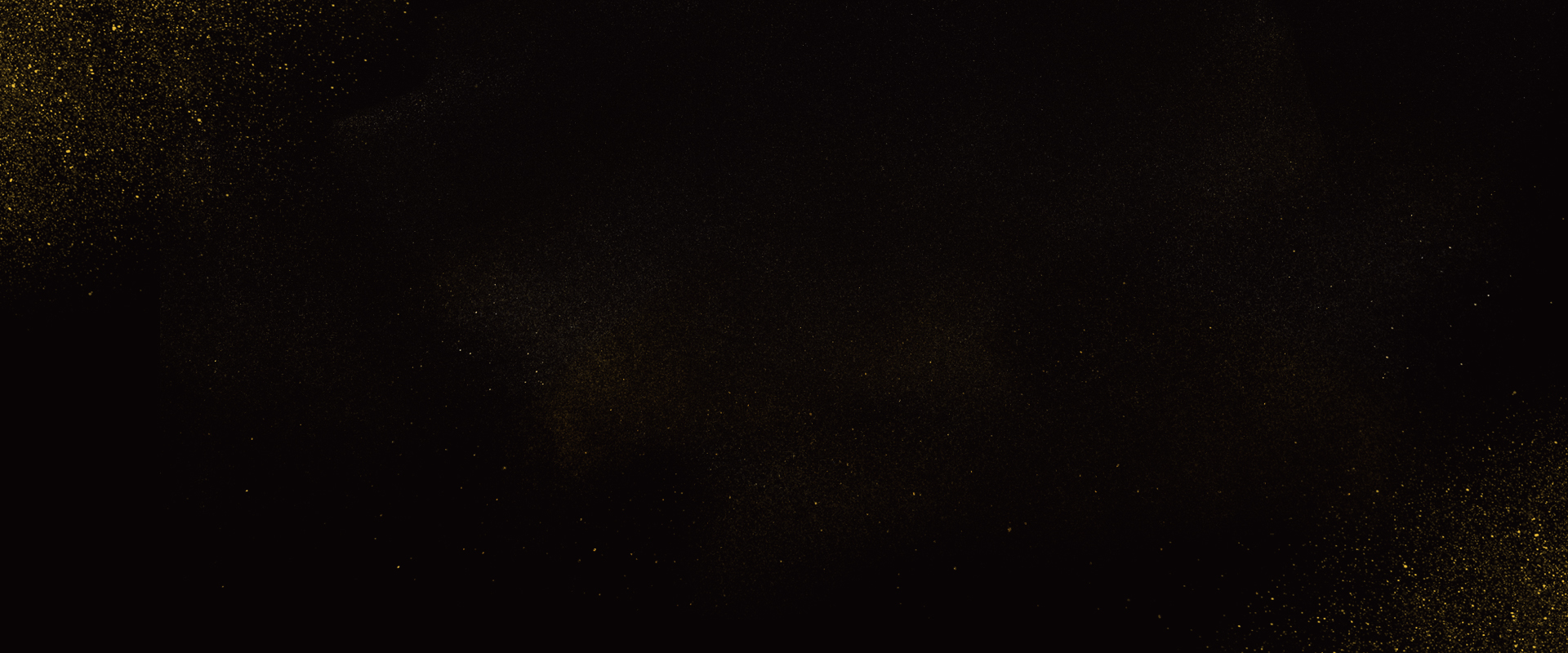 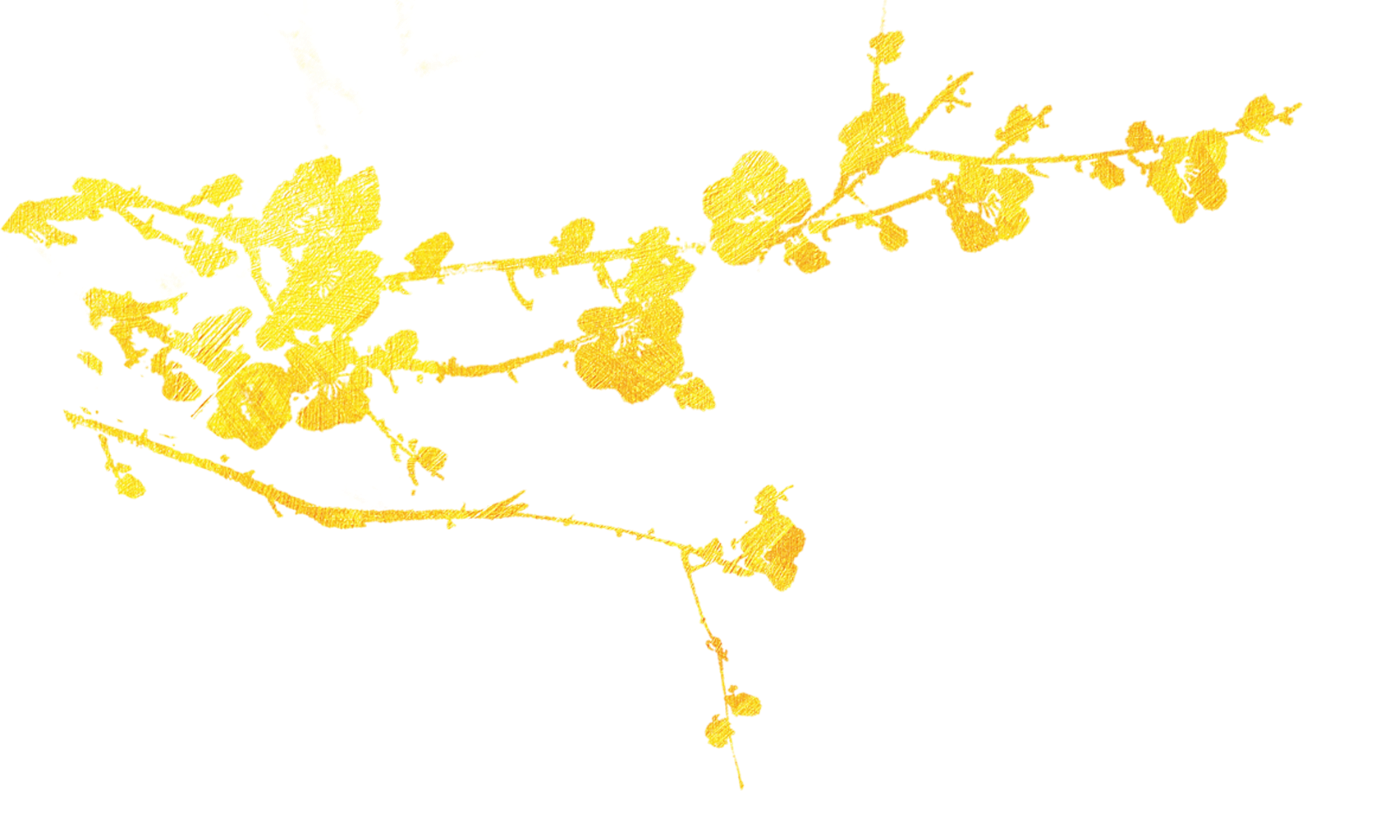 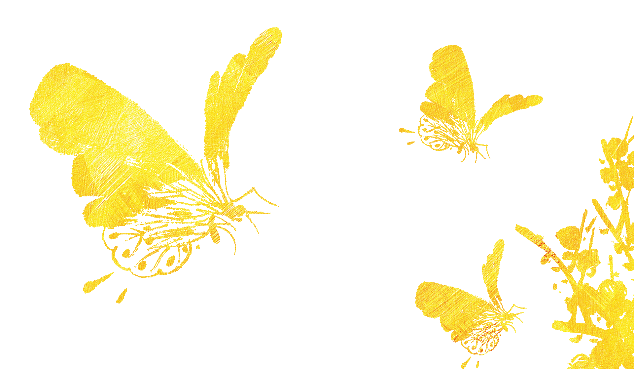 Business Power 
Point Template
工作总结
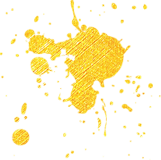 没有完美的个人，只有完美的团队
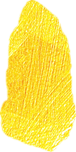 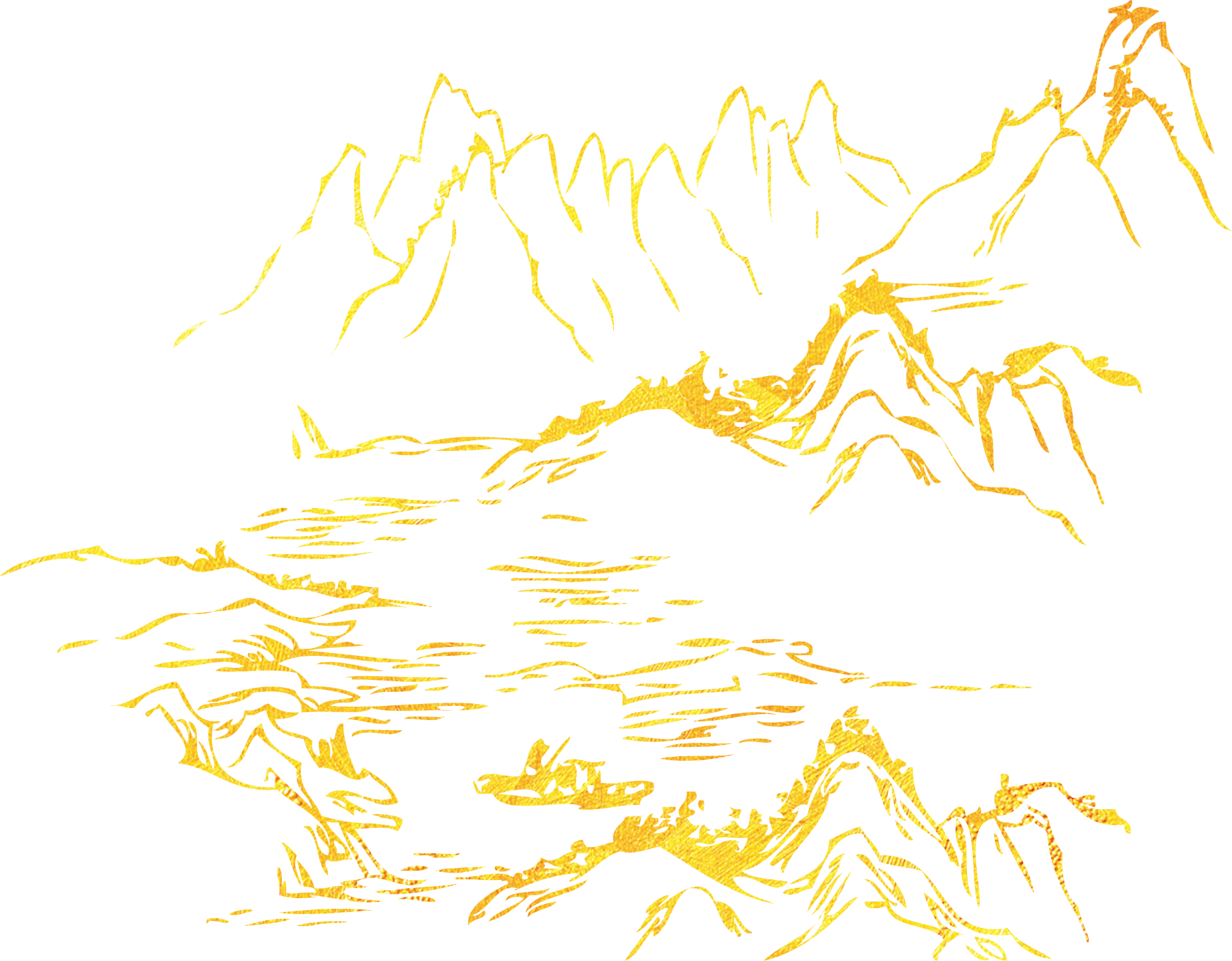 代用名
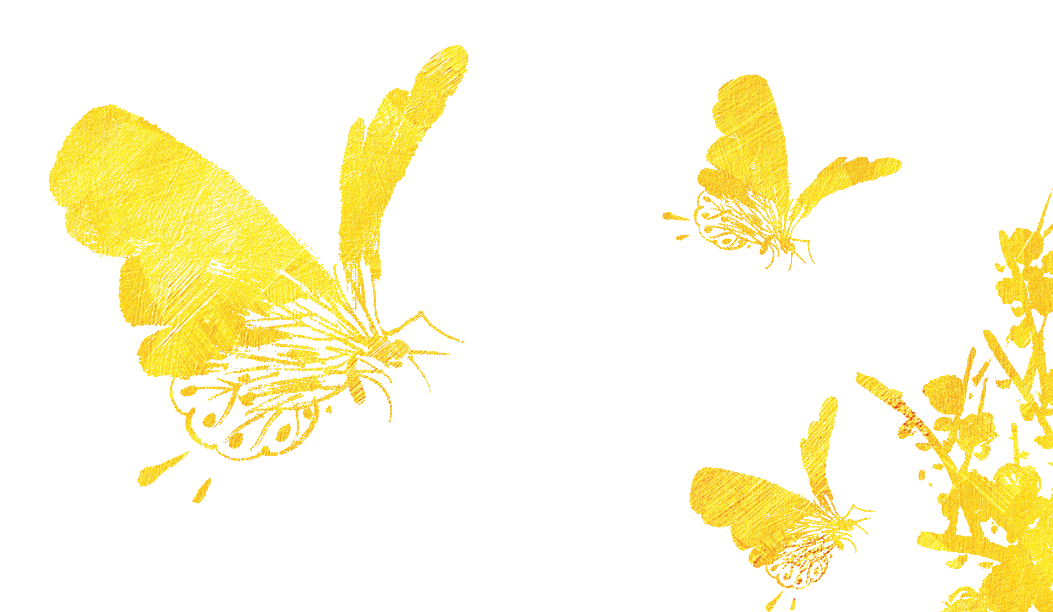 [Speaker Notes: www.freeppt7.com-Best PowerPoint templates for free download]
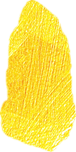 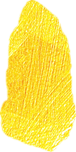 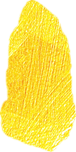 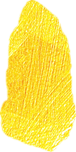 目录
第四章
第三章
第二章
第一章
明年工作计划
成功项目展示
COMPLETION OF WORK
工作完成情况
年度工作概述
NEXT YEAR WORK PLAN
SUCCESSFUL PROJECT
ANNUAL WORK SUMMARY
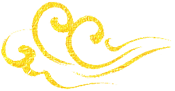 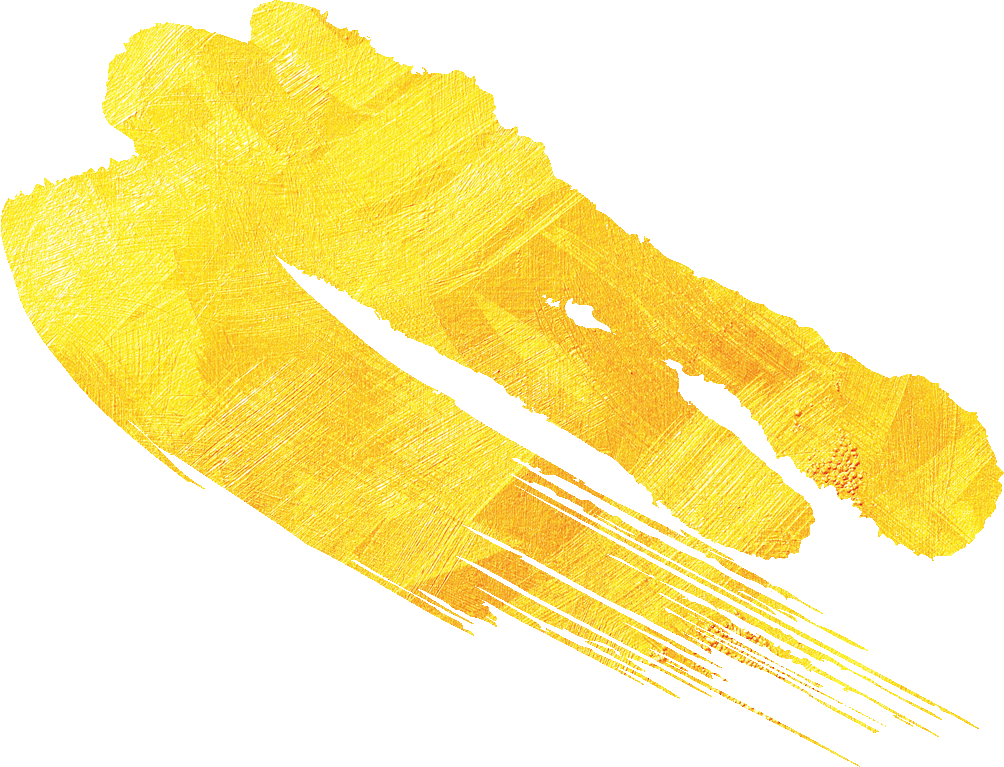 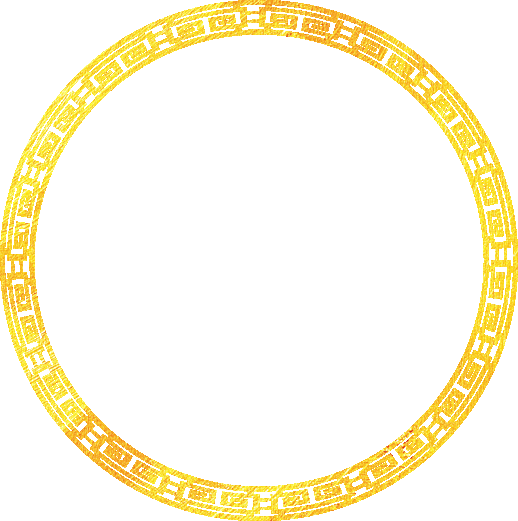 壹
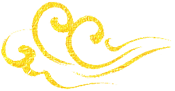 年度工作简介
添加补充说明，建议采用方正清刻本悦宋简字体
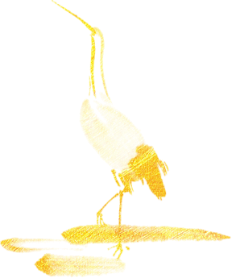 在此添加您本页的标题
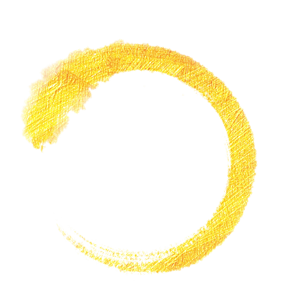 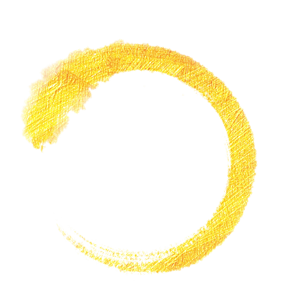 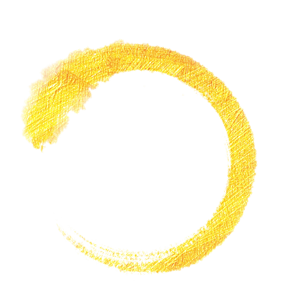 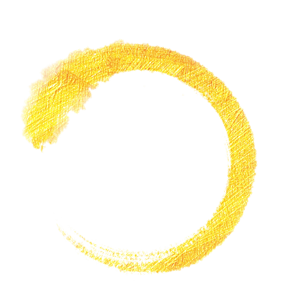 叁
壹
肆
贰
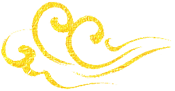 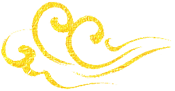 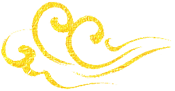 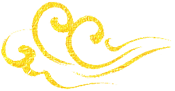 添加你的标题
添加你的标题
添加你的标题
添加你的标题
单击此处可编辑内容，根据您的需要自由拉伸文本框大小。
单击此处可编辑内容，根据您的需要自由拉伸文本框大小。
单击此处可编辑内容，根据您的需要自由拉伸文本框大小。
单击此处可编辑内容，根据您的需要自由拉伸文本框大小。
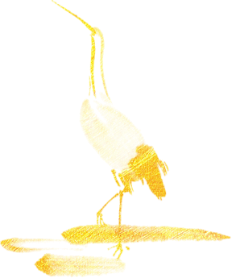 在此添加您本页的标题
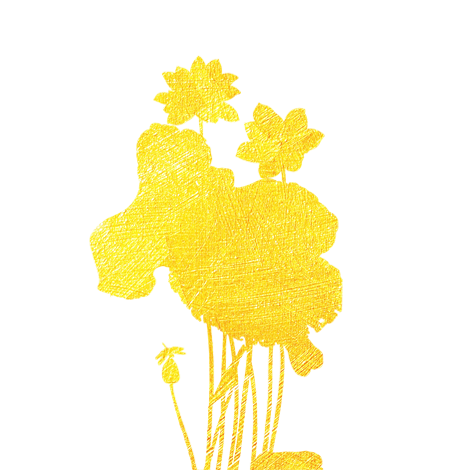 单击此处编辑您要的内容，建议您在展示时采用方正清刻本悦宋简字体.

本模版所有图形线条及其相应素材均可自由编辑、改色、替换。
请在此添加标题
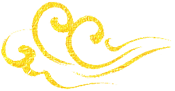 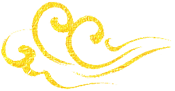 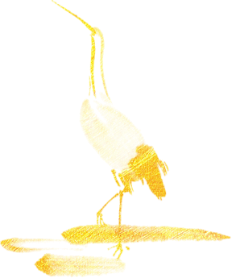 在此添加您本页的标题
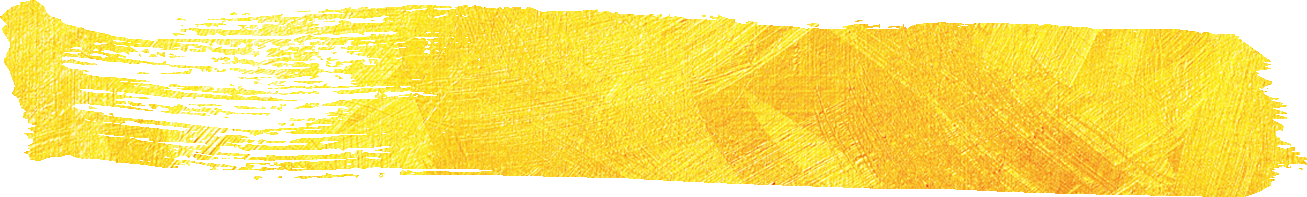 在此添加标题
中
单击此处可编辑内容，根据您的需要自由拉伸文本框大小。
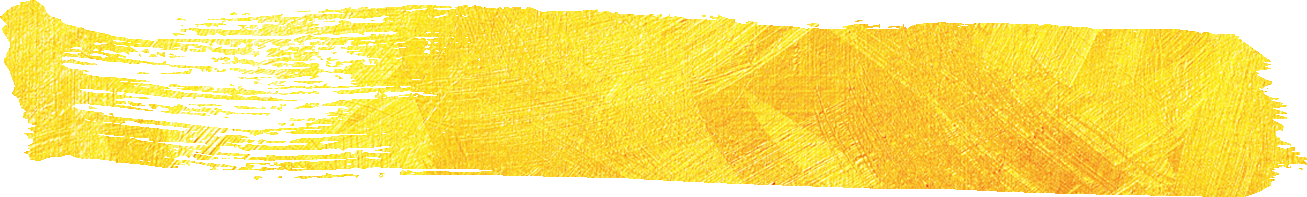 国
在此添加标题
单击此处可编辑内容，根据您的需要自由拉伸文本框大小。
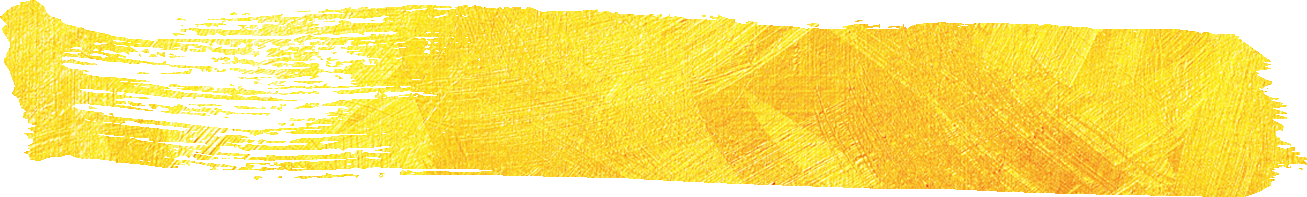 风
在此添加标题
单击此处可编辑内容，根据您的需要自由拉伸文本框大小。
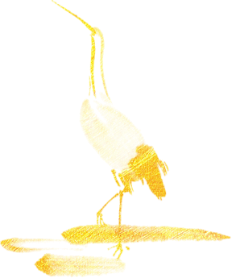 在此添加您本页的标题
小
结
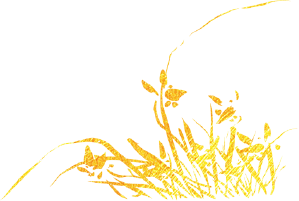 单击此处编辑您要的内容，建议您在展示时采用微软雅黑字体，本模版所有图形线条及其相应素材均可自由编辑、改色、替换。更多使用说明和作品请详阅模版最末的使用手册。
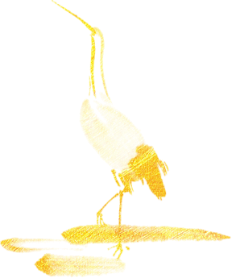 在此添加您本页的标题
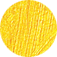 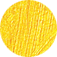 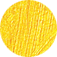 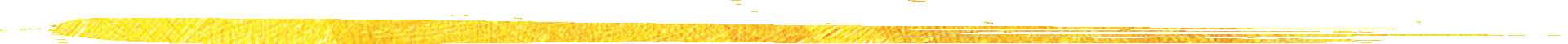 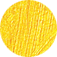 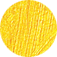 201X
201X
201X
201X
201X
建议您在展示时采用方正清刻本悦宋简字体。
建议您在展示时采用方正清刻本悦宋简字体。
建议您在展示时采用方正清刻本悦宋简字体。
建议您在展示时采用方正清刻本悦宋简字体。
建议您在展示时采用方正清刻本悦宋简字体。
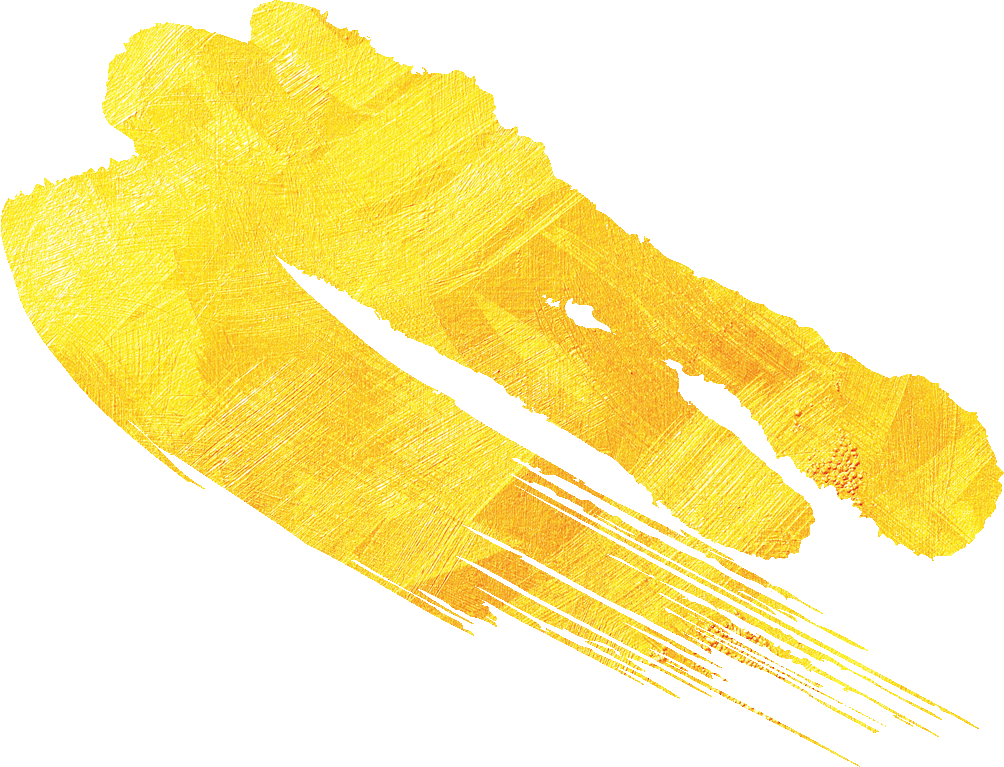 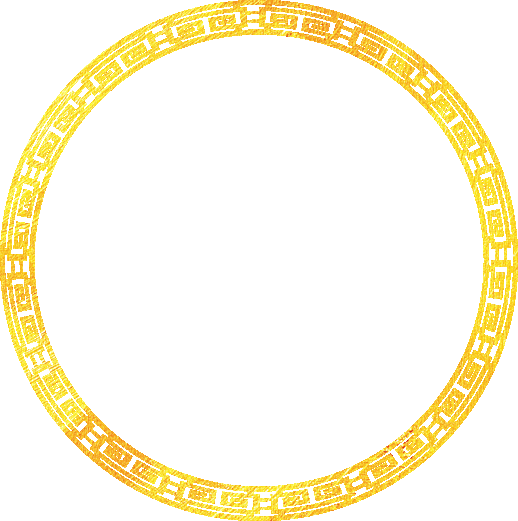 贰
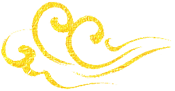 经验反思总结
添加补充说明，建议采用方正清刻本悦宋简字体
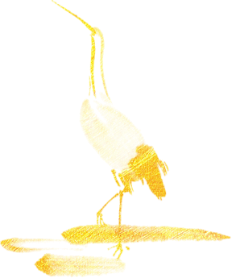 在此添加您本页的标题
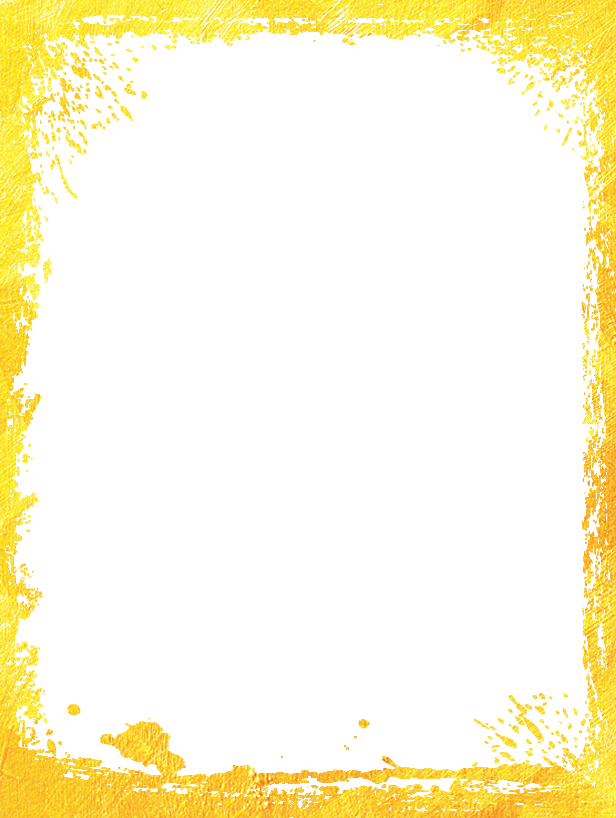 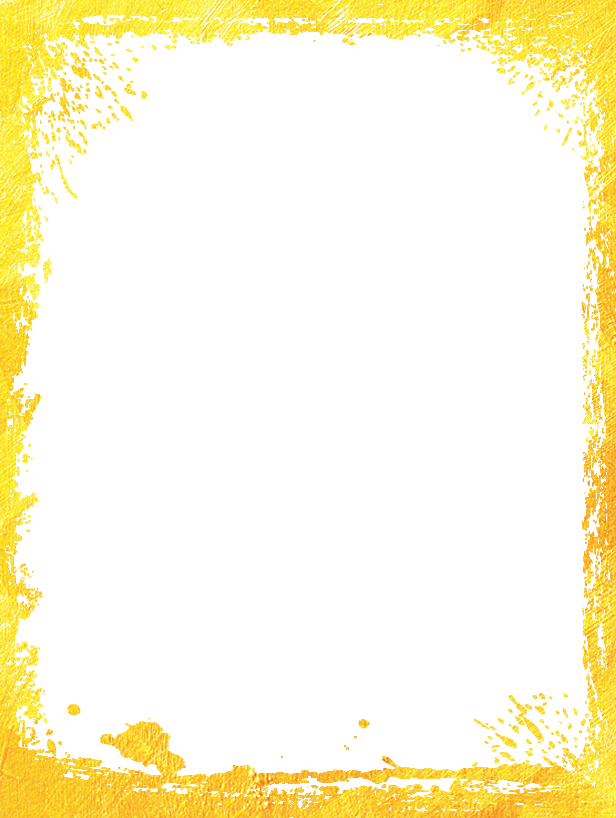 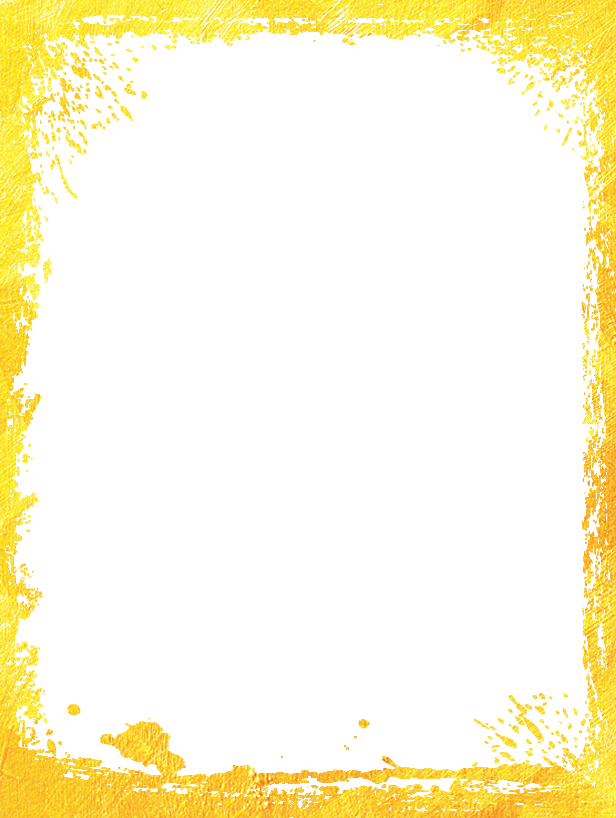 单击此处编辑您要的内容，建议您在展示时采用方正清刻本悦宋简字体.
单击此处编辑您要的内容，建议您在展示时采用方正清刻本悦宋简字体.
单击此处编辑您要的内容，建议您在展示时采用方正清刻本悦宋简字体.
第一部分
第一部分
第一部分
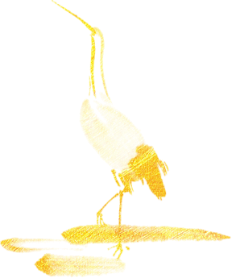 在此添加您本页的标题
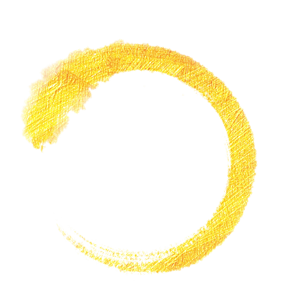 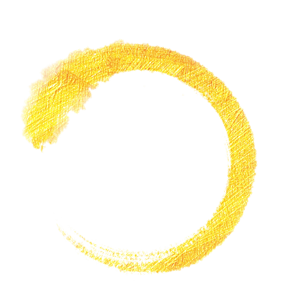 添加你的标题
添加你的标题
壹
叁
建议您在展示时采用方正清刻本悦宋简字体。
建议您在展示时采用方正清刻本悦宋简字体。
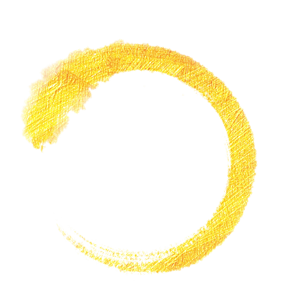 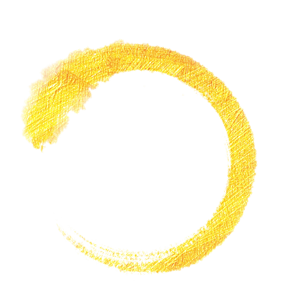 添加你的标题
添加你的标题
贰
肆
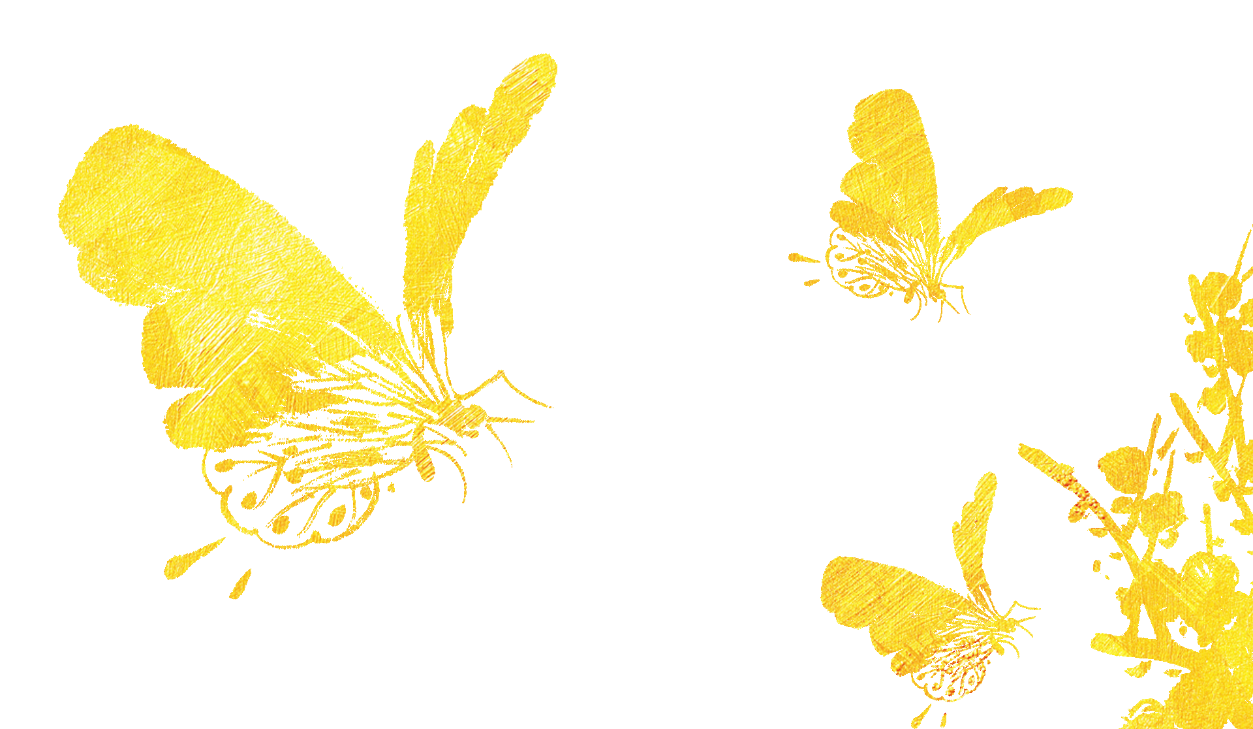 建议您在展示时采用方正清刻本悦宋简字体。
建议您在展示时采用方正清刻本悦宋简字体。
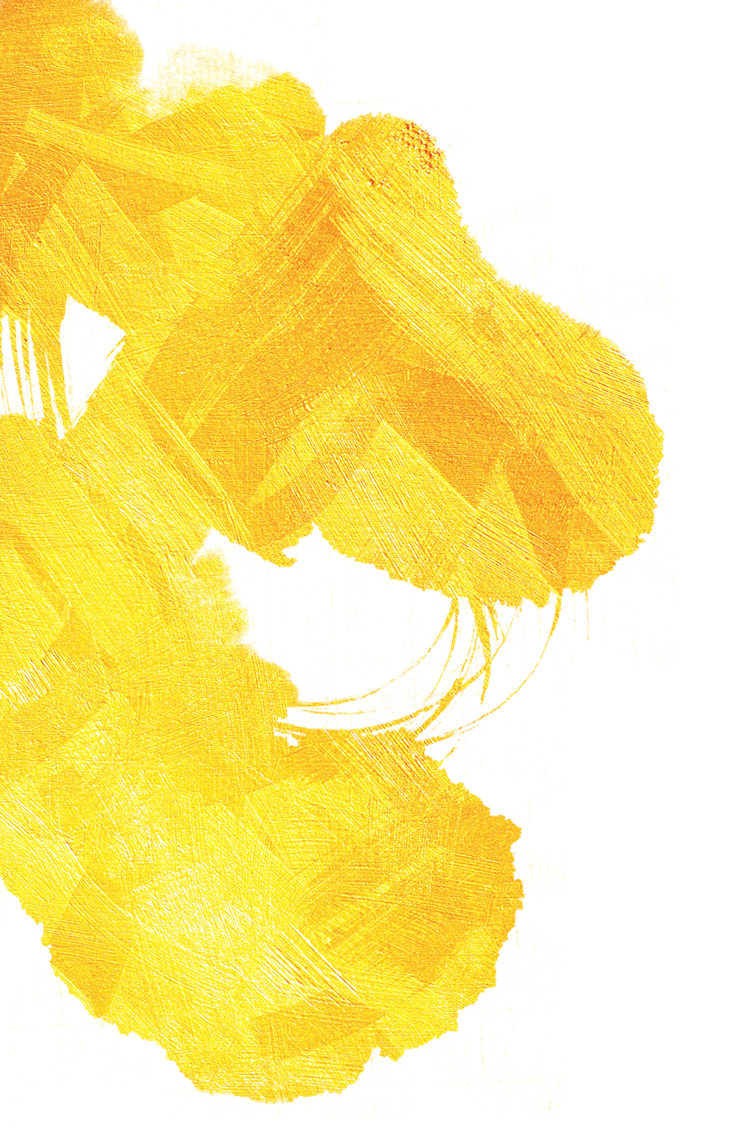 徽
单击此处编辑您要的内容，建议您在展示时采用方正清刻本悦宋简字体.
A designer can use default text to simulate what text would look like. A designer can use default text to simulate what text would look like. A designer can use default text to simulate what text would look like
墨
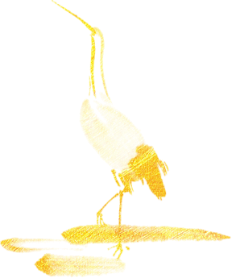 在此添加您本页的标题
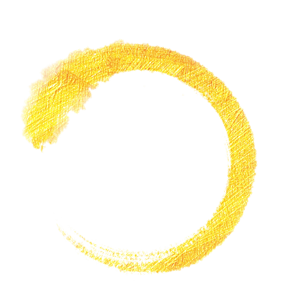 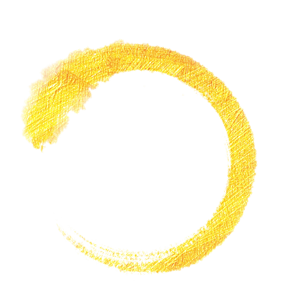 添加你的标题
添加你的标题
S
W
建议您在展示时采用方正清刻本悦宋简字体。
建议您在展示时采用方正清刻本悦宋简字体。
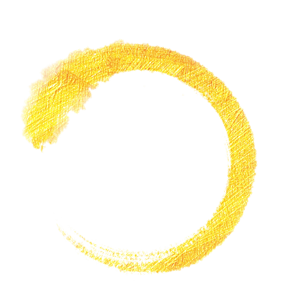 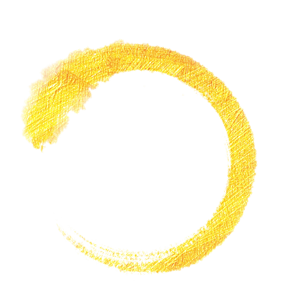 添加你的标题
O
添加你的标题
T
建议您在展示时采用方正清刻本悦宋简字体。
建议您在展示时采用方正清刻本悦宋简字体。
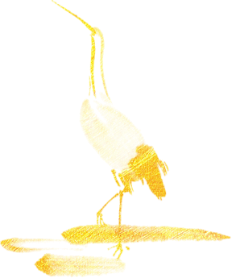 在此添加您本页的标题
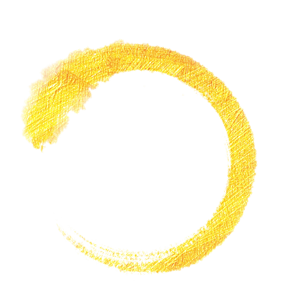 叁
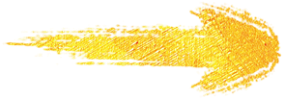 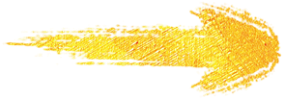 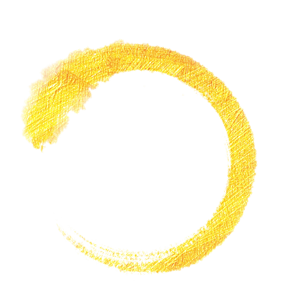 贰
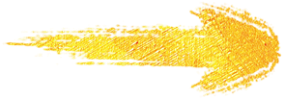 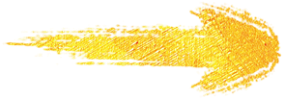 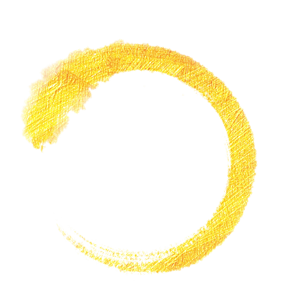 壹
在此添加你的标题
在此添加你的标题
在此添加你的标题
建议您在展示时采用方正清刻本悦宋简字体。
建议您在展示时采用方正清刻本悦宋简字体。
建议您在展示时采用方正清刻本悦宋简字体。
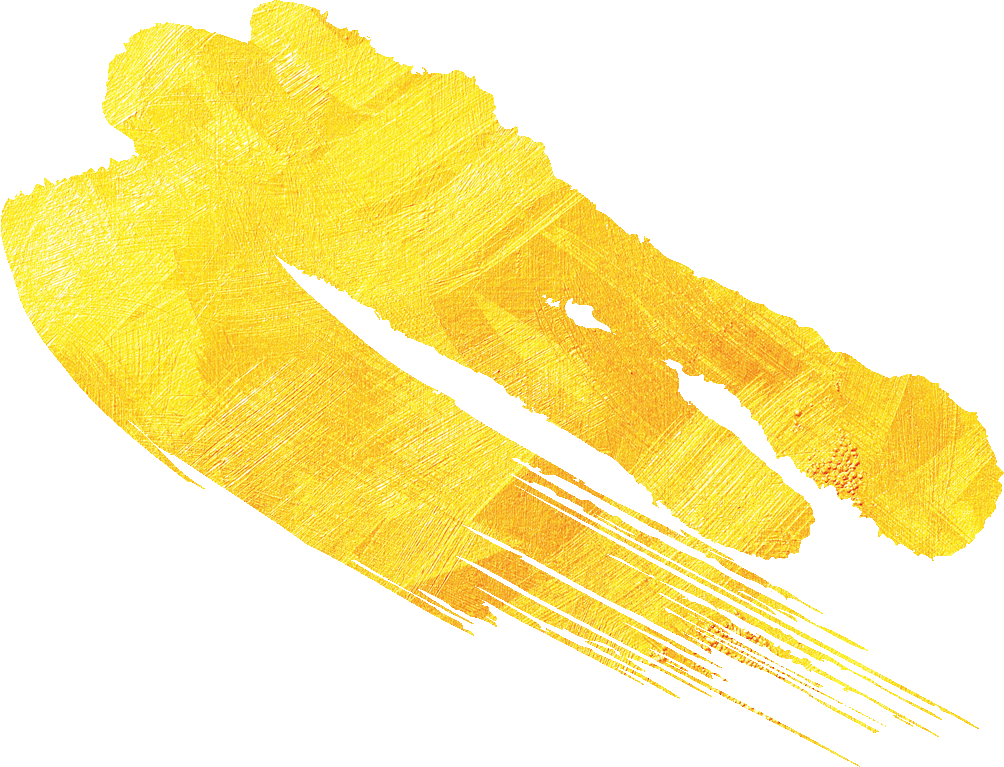 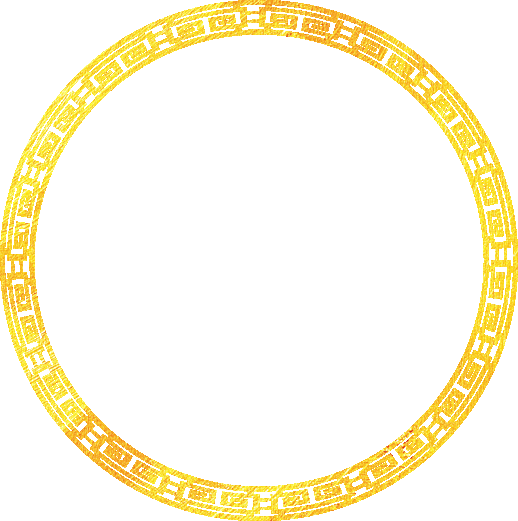 叁
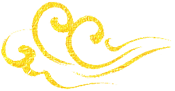 能力状况分析
添加补充说明，建议采用方正清刻本悦宋简字体
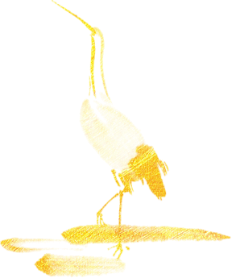 在此添加您本页的标题
结论一
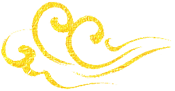 单击此处编辑您要的内容，建议您在展示时采用方正清刻本悦宋简字体.
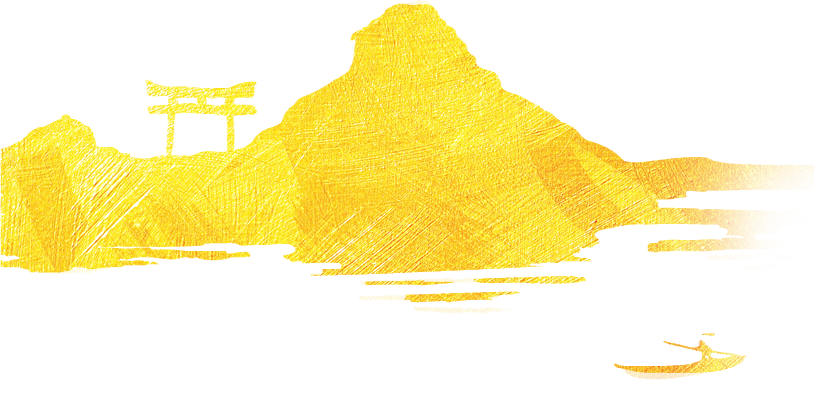 结论二
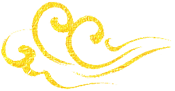 单击此处编辑您要的内容，建议您在展示时采用方正清刻本悦宋简字体.
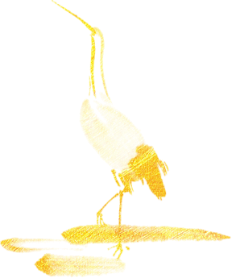 在此添加您本页的标题
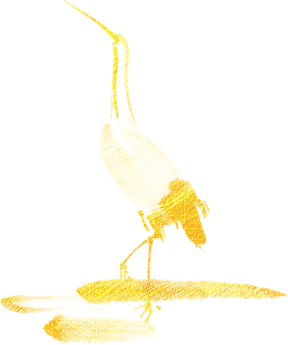 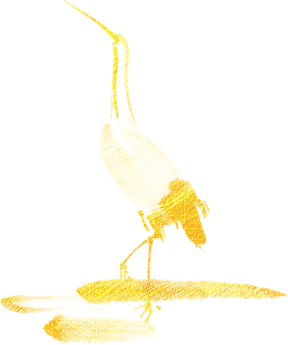 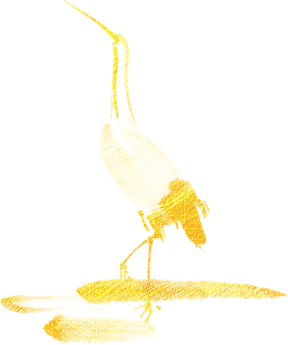 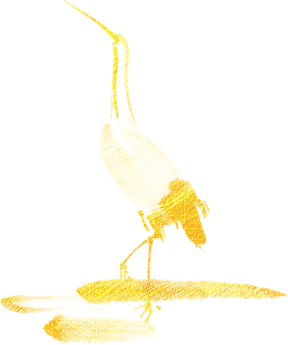 添加你的标题
添加你的标题
添加你的标题
添加你的标题
单击此处可编辑内容，根据您的需要自由拉伸文本框大小。
单击此处可编辑内容，根据您的需要自由拉伸文本框大小。
单击此处可编辑内容，根据您的需要自由拉伸文本框大小。
单击此处可编辑内容，根据您的需要自由拉伸文本框大小。
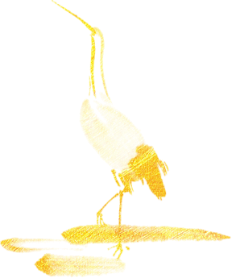 在此添加您本页的标题
家住江南，又过了、清明寒食。　　花径里、一番风雨，一番狼藉。　　红粉暗随流水去，园林渐觉清阴密。　　算年年、落尽刺桐花，寒无力。　　庭院静，空相忆。　　无说处，闲愁极。　　怕流莺乳燕，得知消息。　　尽素如今何处也，绿云依旧无踪迹。　　谩教人、羞去上层楼，平芜碧。
ADD YOUR SUBTITLE HERE ADD YOUR SUBTITLE HERE ADD YOUR SUBTITLE HERE ADD YOUR SUBTITLE HERE
序
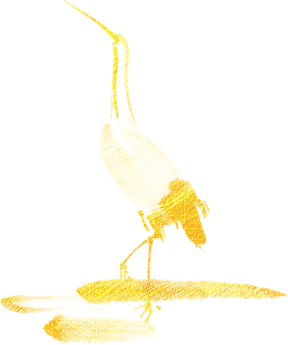 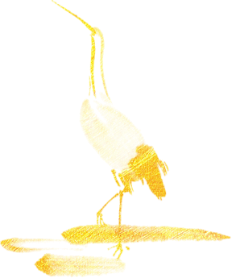 在此添加您本页的标题
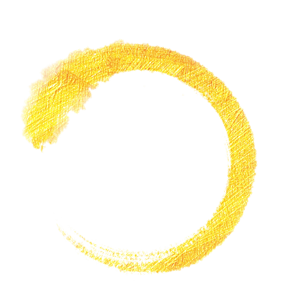 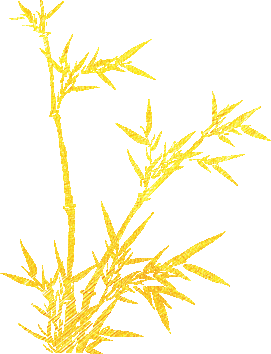 添加你的标题
壹
建议您在展示时采用方正清刻本悦宋简字体。
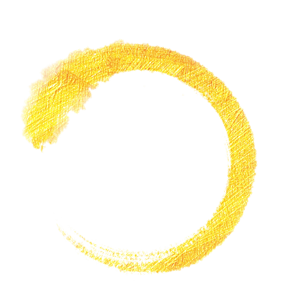 添加你的标题
贰
建议您在展示时采用方正清刻本悦宋简字体。
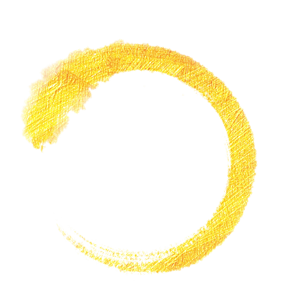 添加你的标题
叁
建议您在展示时采用方正清刻本悦宋简字体。
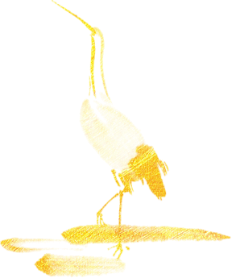 在此添加您本页的标题
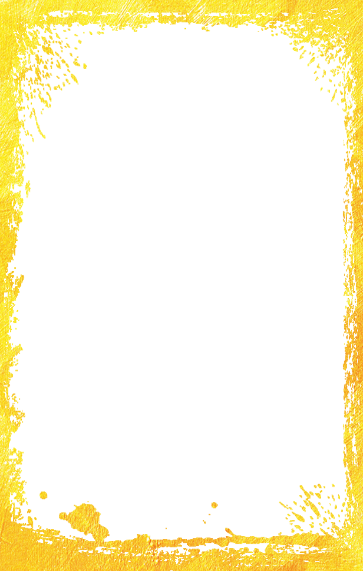 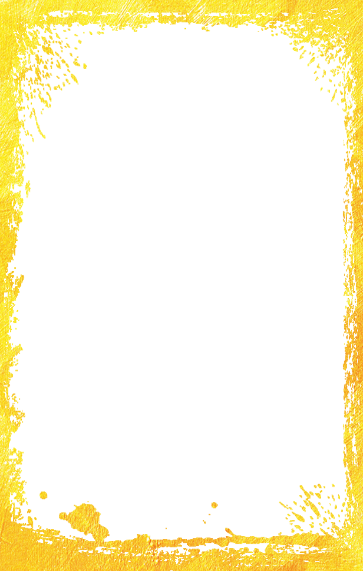 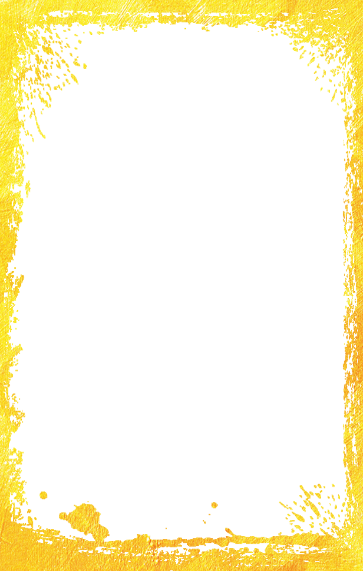 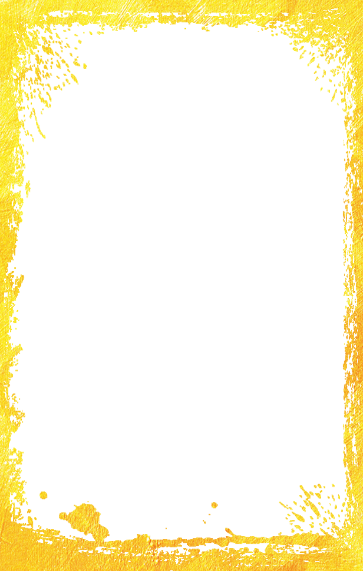 成功案例展示
成功案例展示
成功案例展示
成功案例展示
单击此处可编辑内容，根据您的需要自由拉伸文本框大小
单击此处可编辑内容，根据您的需要自由拉伸文本框大小
单击此处可编辑内容，根据您的需要自由拉伸文本框大小
单击此处可编辑内容，根据您的需要自由拉伸文本框大小
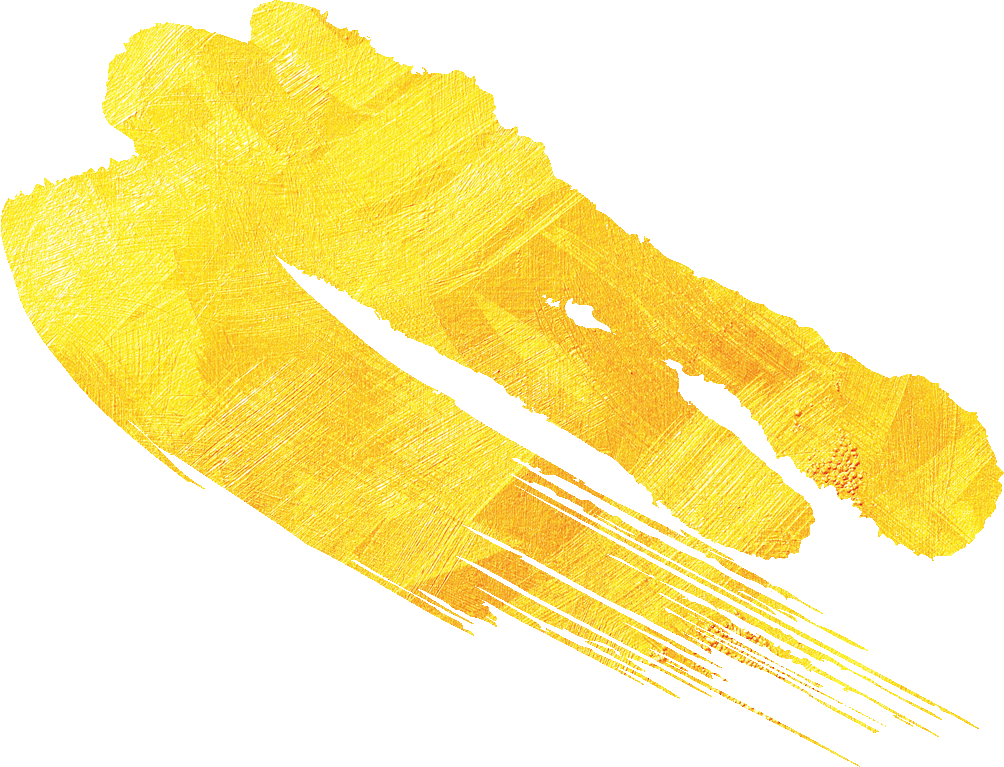 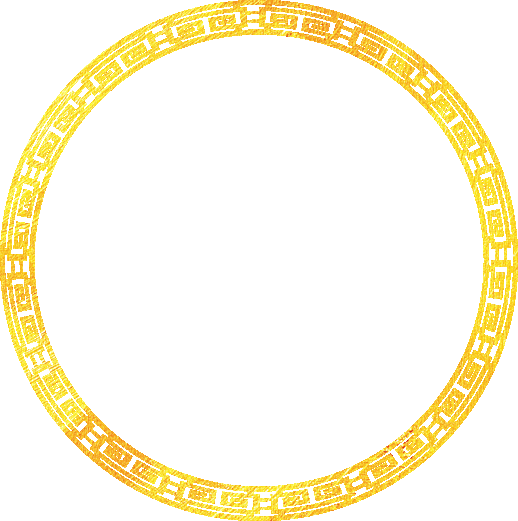 肆
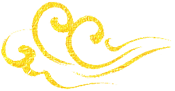 明年工作计划
添加补充说明，建议采用方正清刻本悦宋简字体
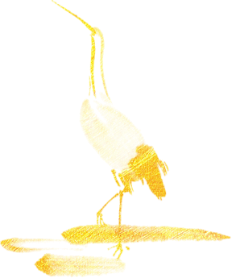 在此添加您本页的标题
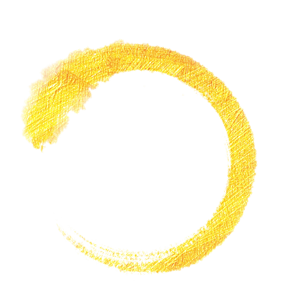 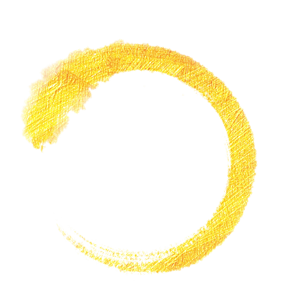 添加你的标题
添加你的标题
壹
肆
建议您在展示时采用方正清刻本悦宋简字体。
建议您在展示时采用方正清刻本悦宋简字体。
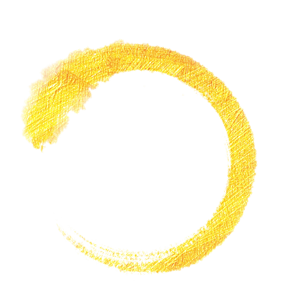 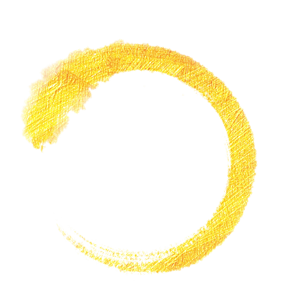 添加你的标题
添加你的标题
贰
伍
建议您在展示时采用方正清刻本悦宋简字体。
建议您在展示时采用方正清刻本悦宋简字体。
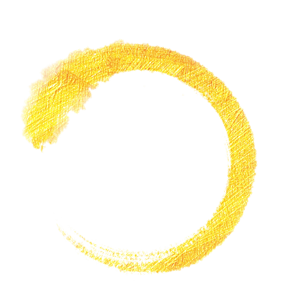 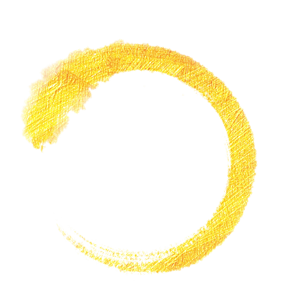 添加你的标题
添加你的标题
叁
陆
建议您在展示时采用方正清刻本悦宋简字体。
建议您在展示时采用方正清刻本悦宋简字体。
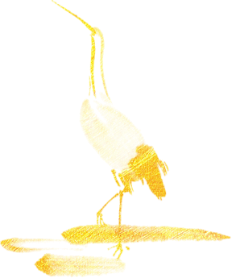 在此添加您本页的标题
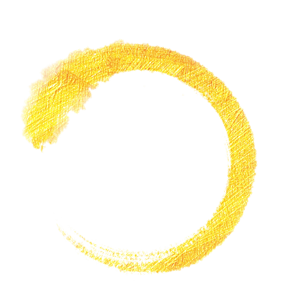 添加您的标题
壹
单击此处编辑您要的内容，建议您在展示时采用方正清刻本悦宋简字体。
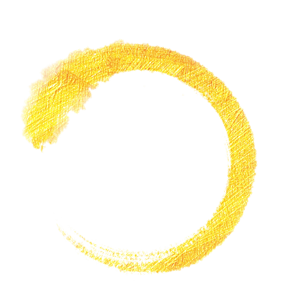 贰
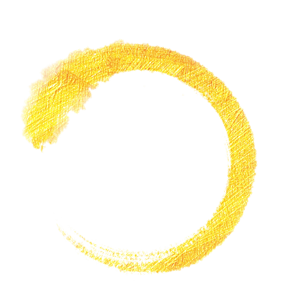 添加您的标题
单击此处编辑您要的内容，建议您在展示时采用方正清刻本悦宋简字体。
叁
添加您的标题
单击此处编辑您要的内容，建议您在展示时采用方正清刻本悦宋简字体。
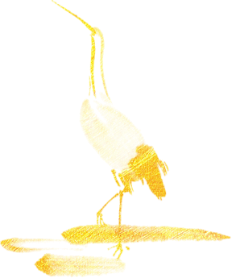 在此添加您本页的标题
展
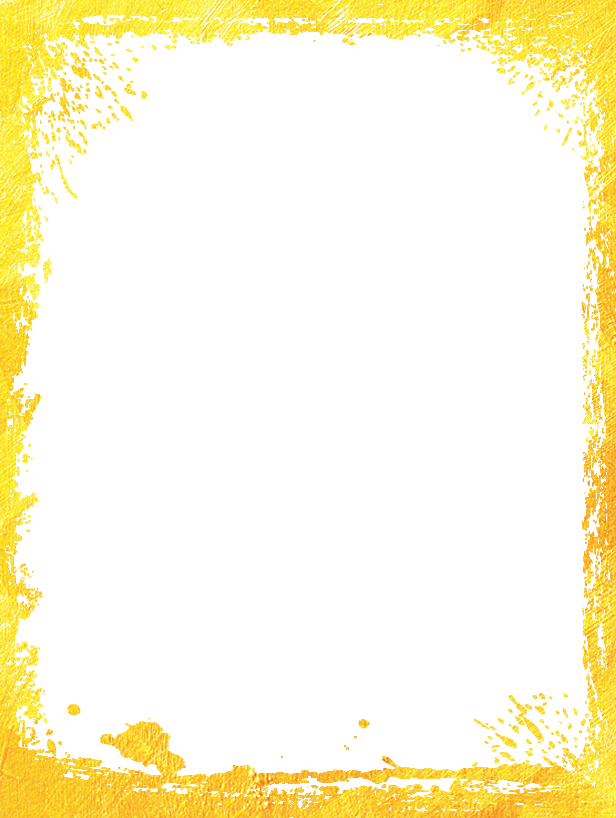 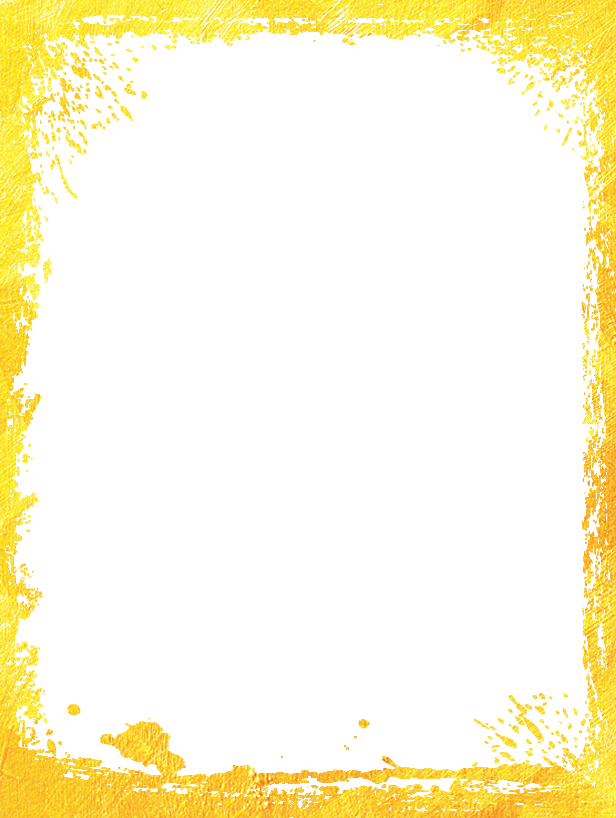 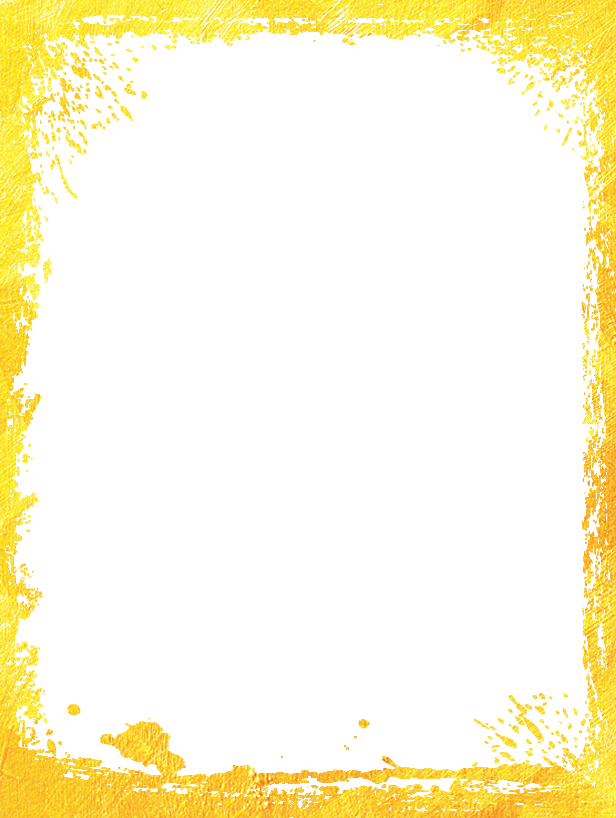 望
A designer can use default text to simulate what text would look like.
在此输入标题
在此输入标题
在此输入标题
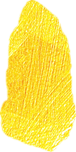 小标题
建议您在展示时采用方正清刻本悦宋简字体。根据您的需要自由拉伸文本框大小。
建议您在展示时采用方正清刻本悦宋简字体。根据您的需要自由拉伸文本框大小。
建议您在展示时采用方正清刻本悦宋简字体。根据您的需要自由拉伸文本框大小。
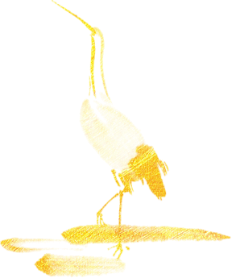 在此添加您本页的标题
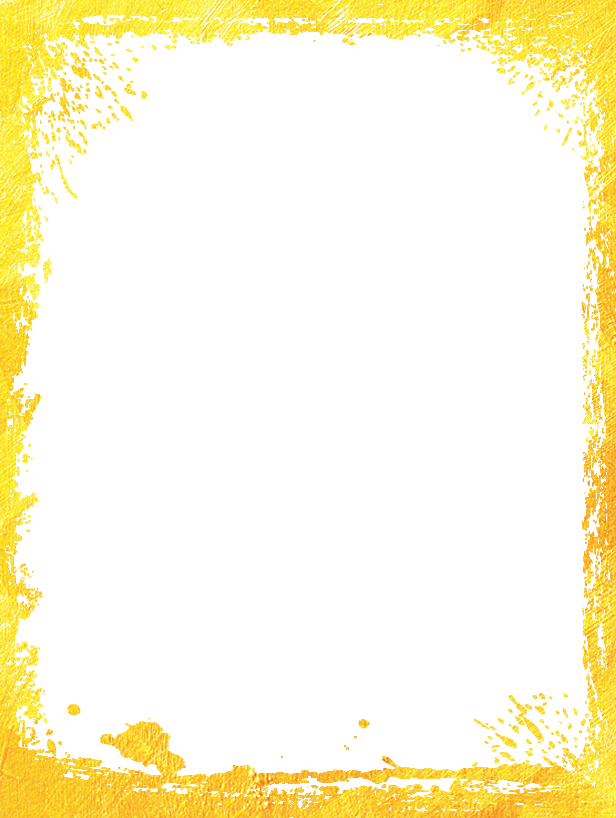 单击添加标题
建议您在展示时采用微软雅黑字体。
建议您在展示时采用方正清刻本悦宋简字体。
建议您在展示时采用方正清刻本悦宋简字体。
建议您在展示时采用方正清刻本悦宋简字体。
建议您在展示时采用方正清刻本悦宋简字体。
建议您在展示时采用方正清刻本悦宋简字体。
建议您在展示时采用方正清刻本悦宋简字体。
建议您在展示时采用微软雅黑字体。
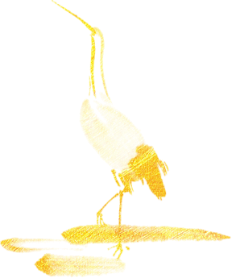 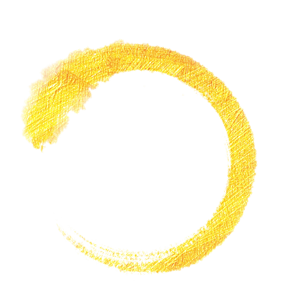 在此添加您本页的标题
论
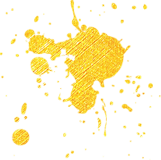 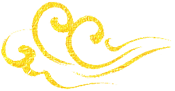 单击此处可编辑内容，根据您的需要自由拉伸文本框大小。建议您在展示时采用方正清刻本悦宋简字体。

单击此处可编辑内容，根据您的需要自由拉伸文本框大小。建议您在展示时采用方正清刻本悦宋简字体。
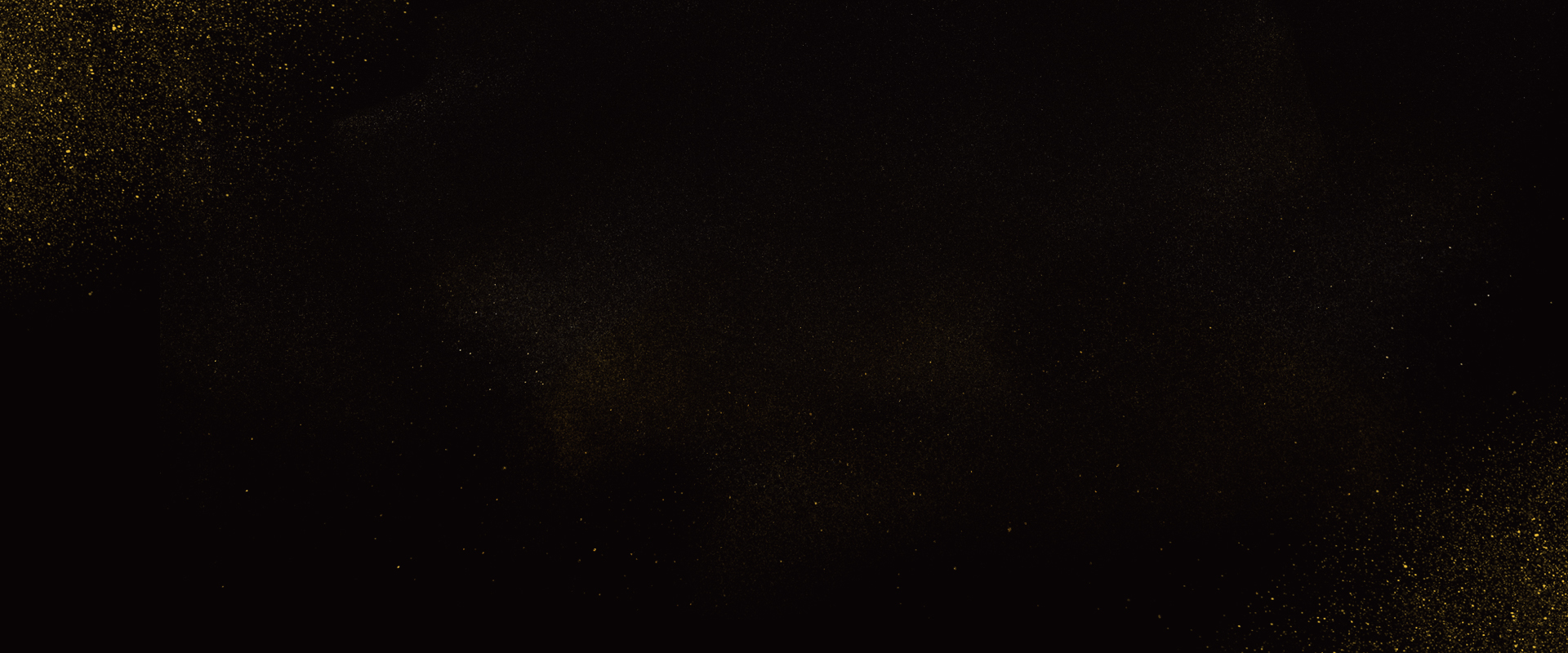 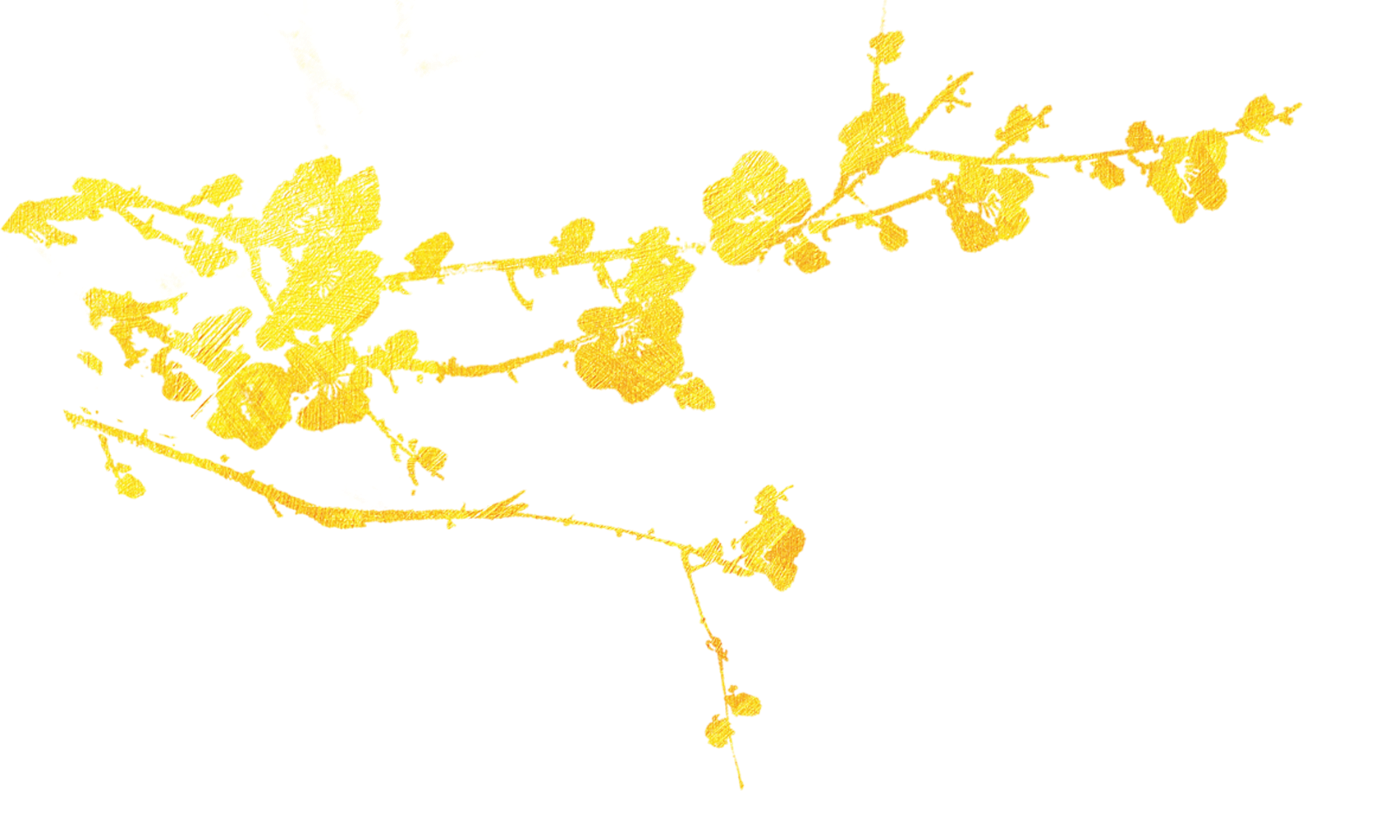 谢
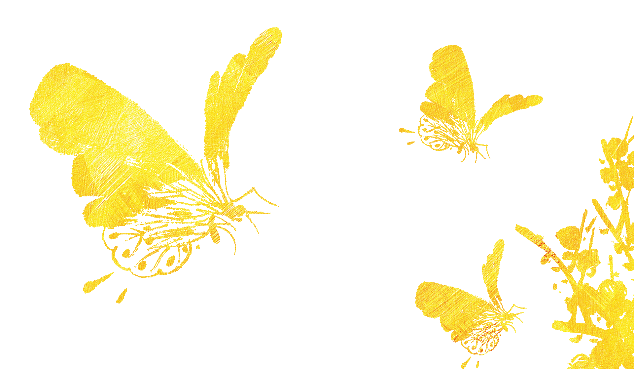 Business Power 
Point Template
感
聆听
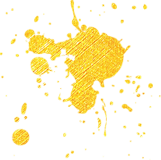 没有完美的个人，只有完美的团队
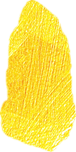 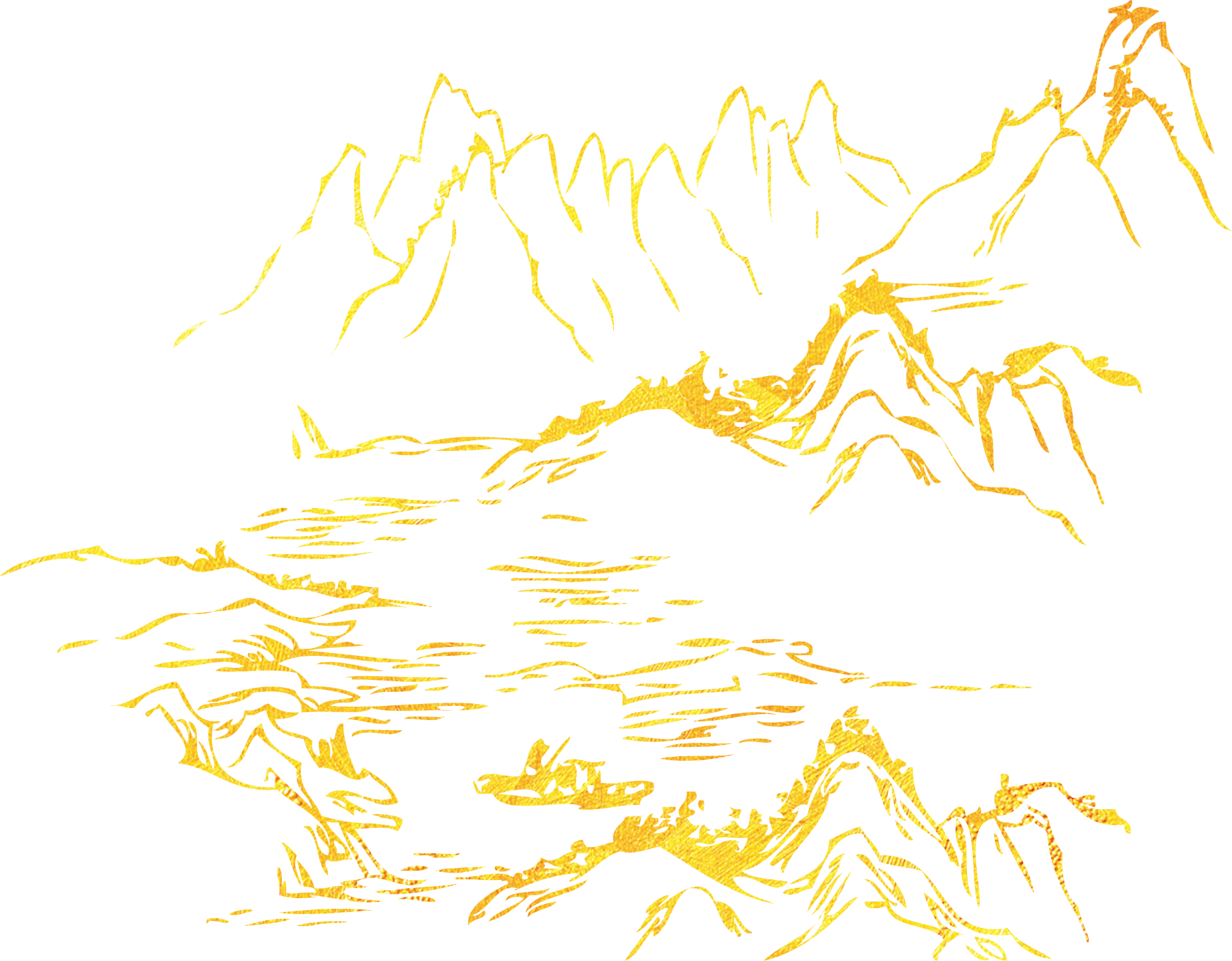 代用名
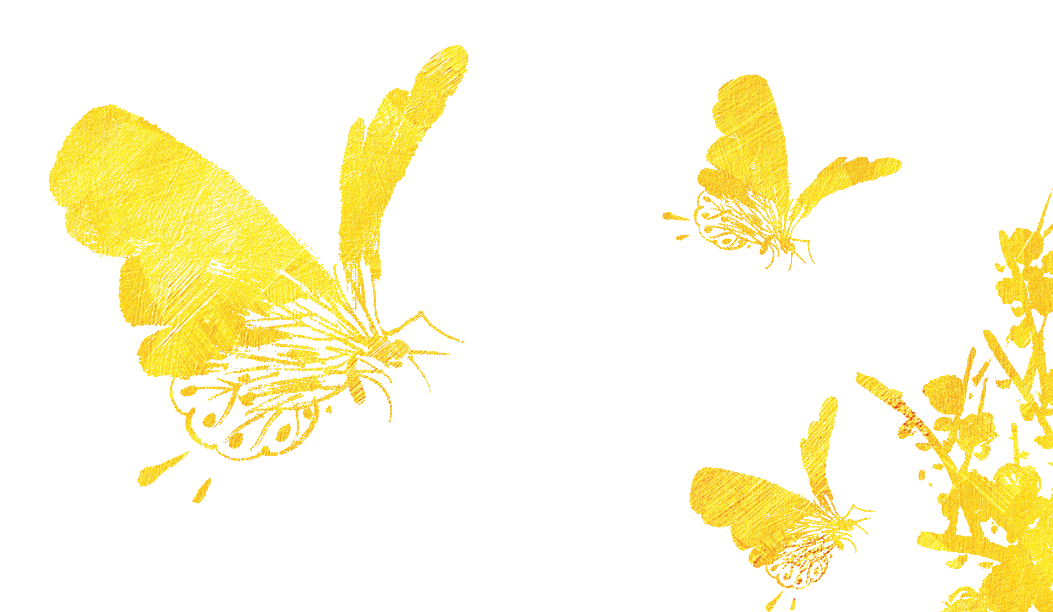 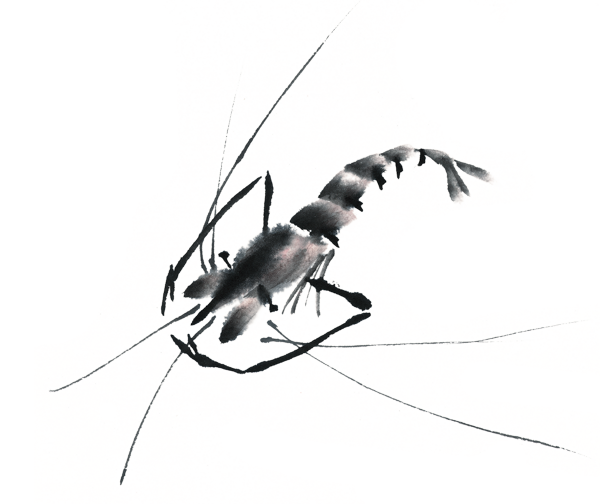 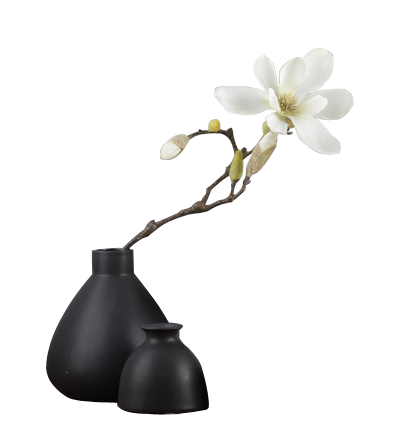 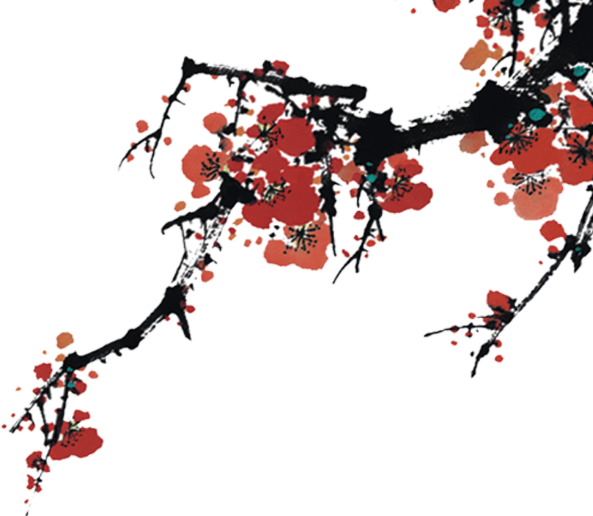 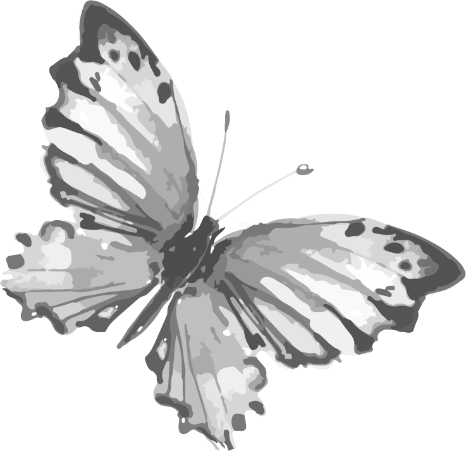 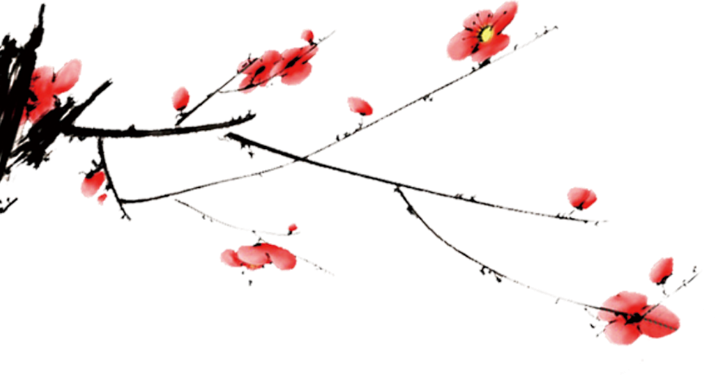 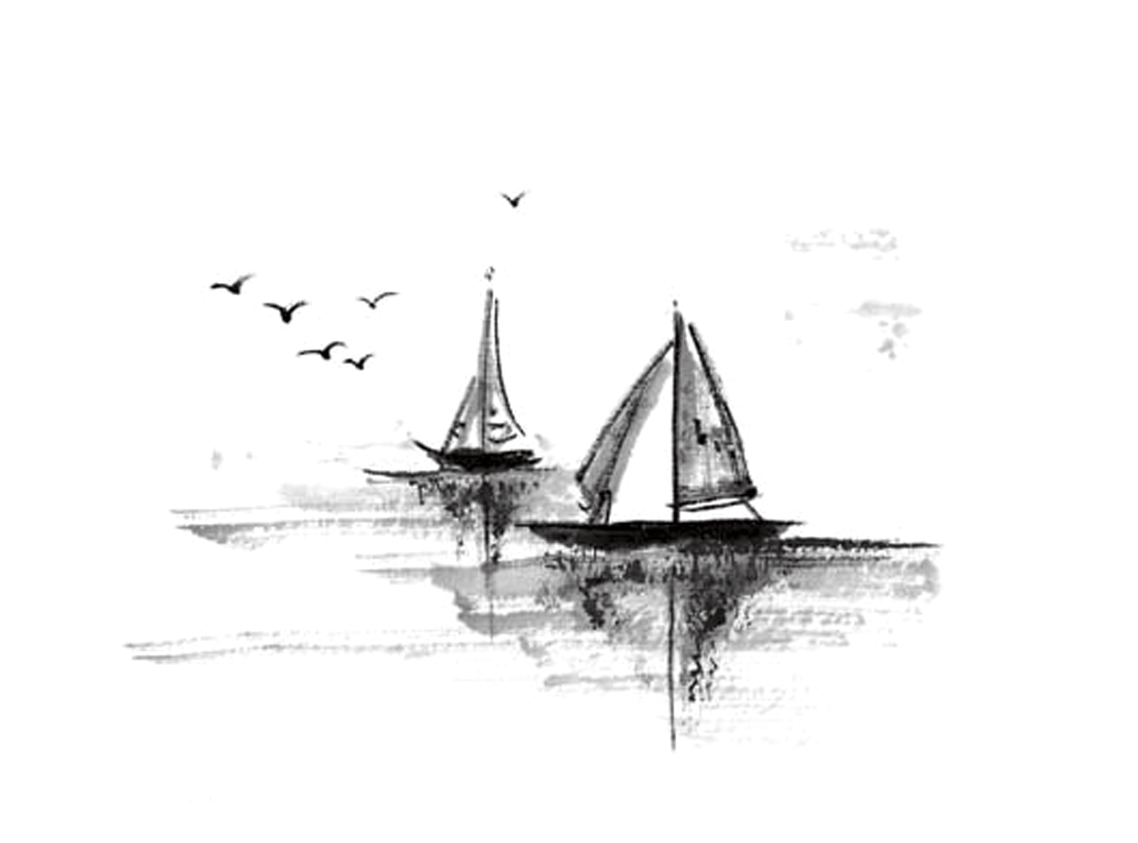 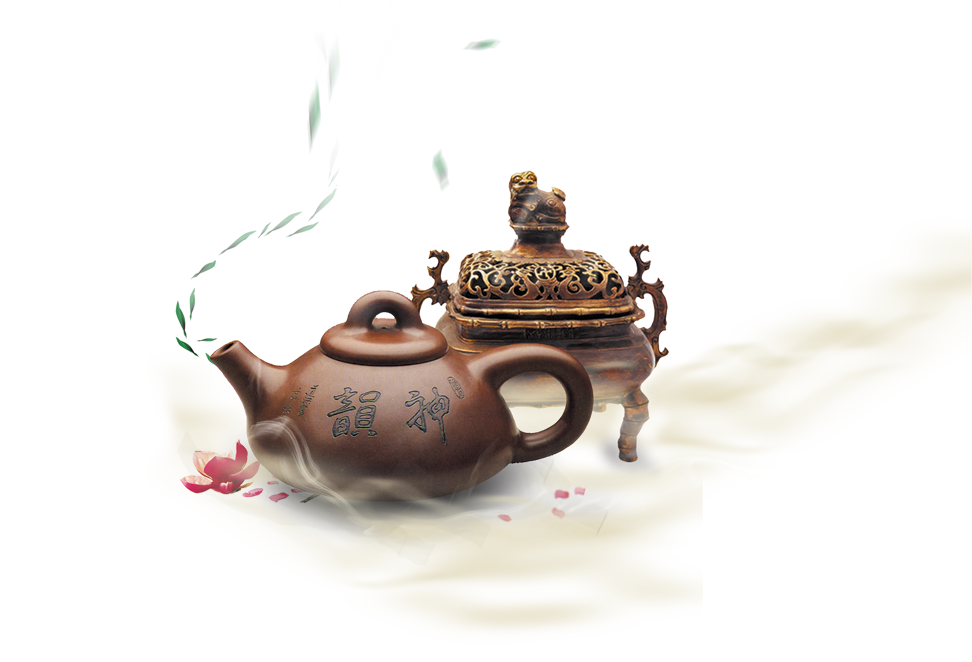 赠送素材
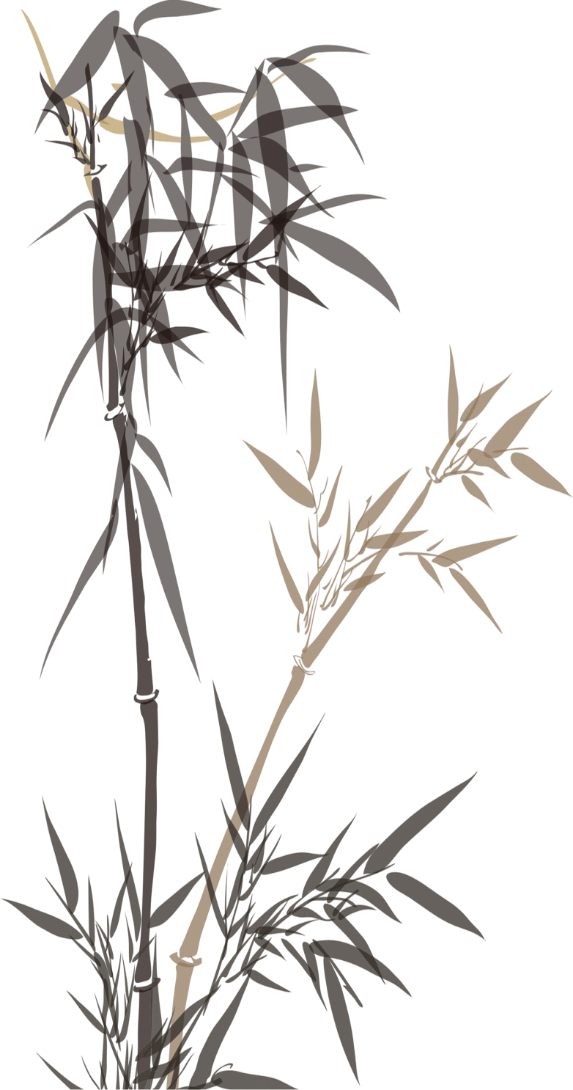 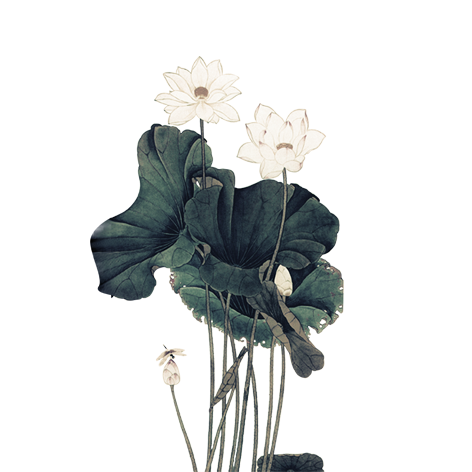 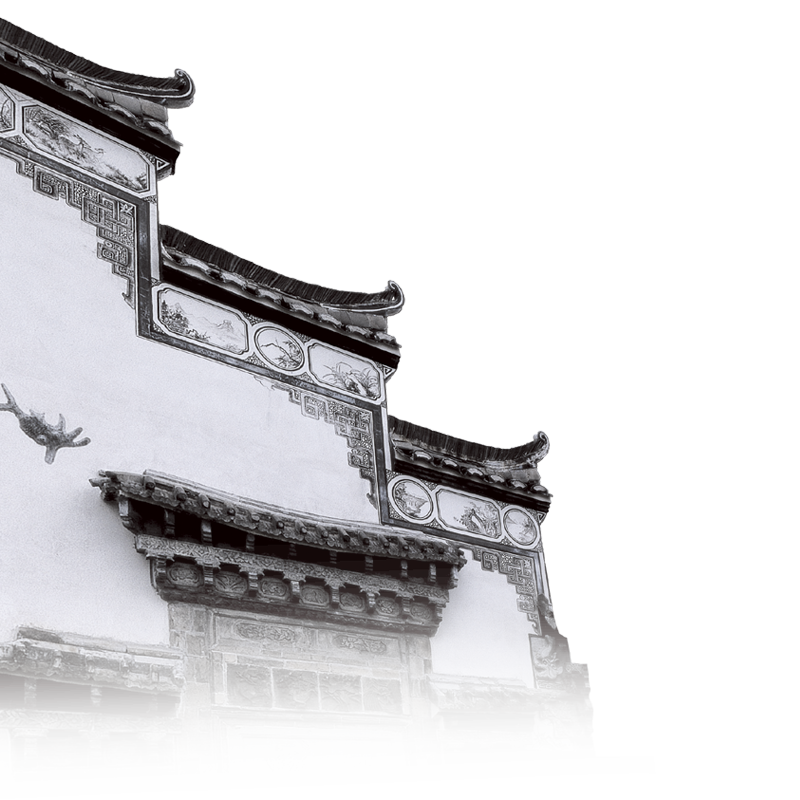 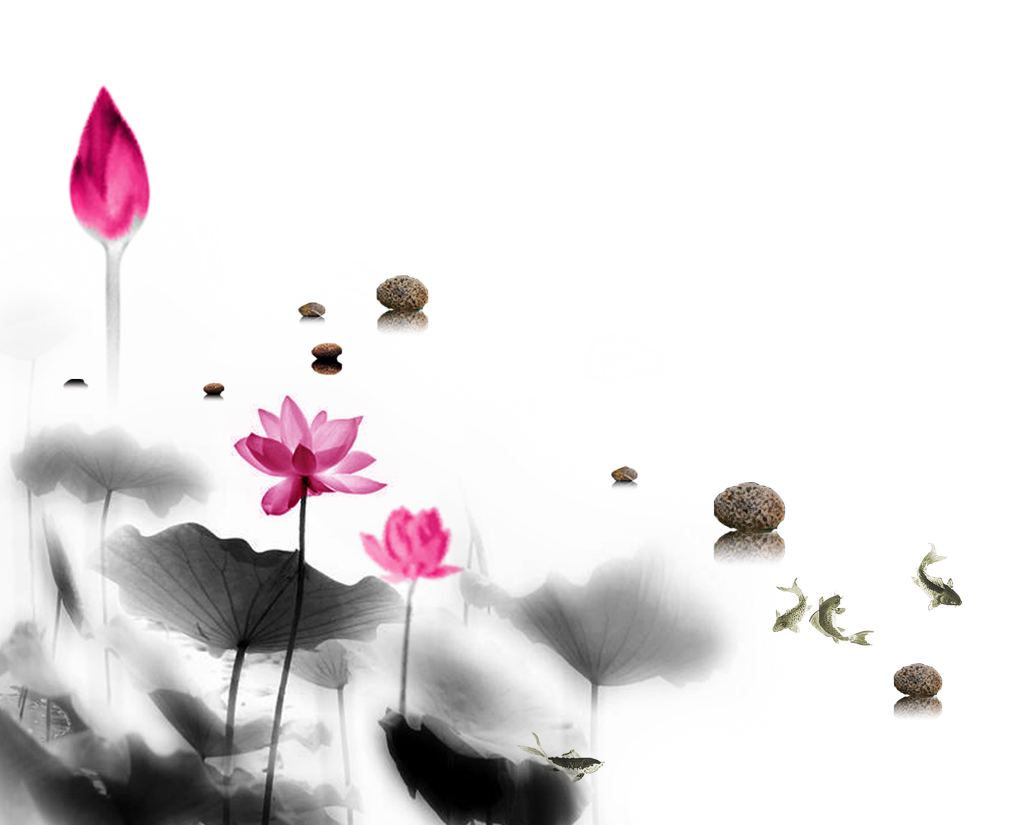 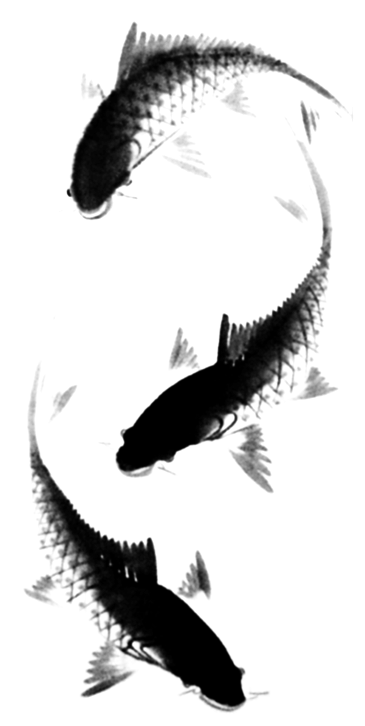 透明底素材，可随意编辑替换
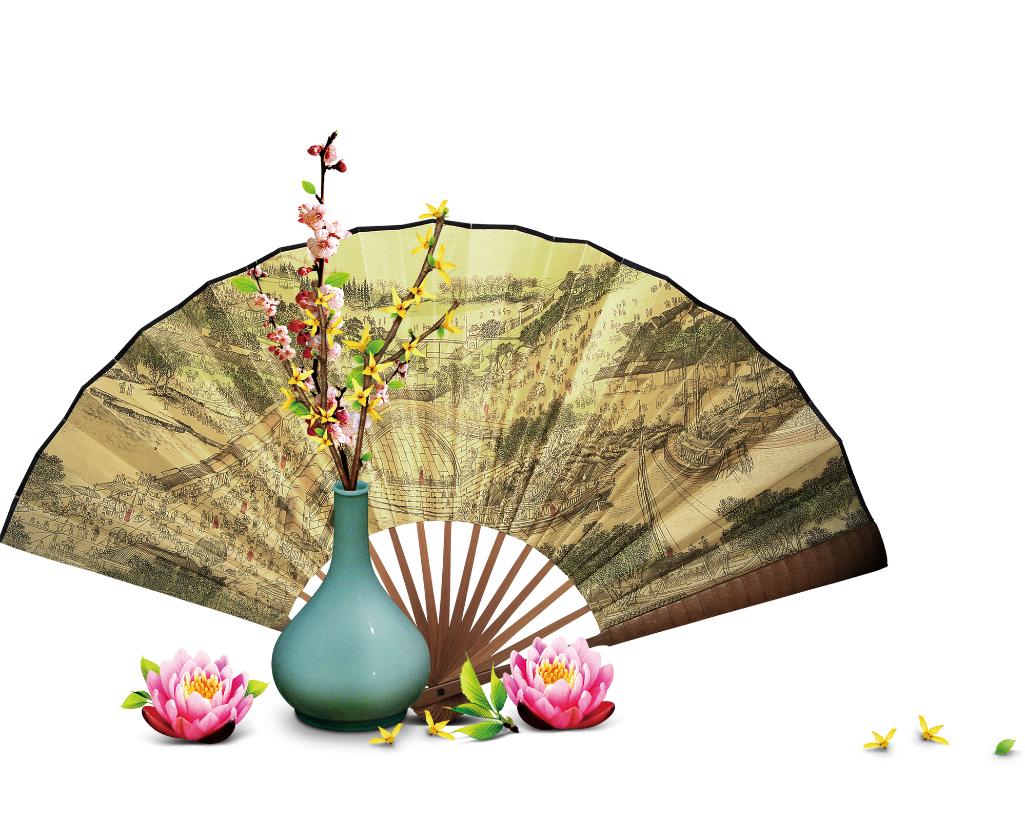 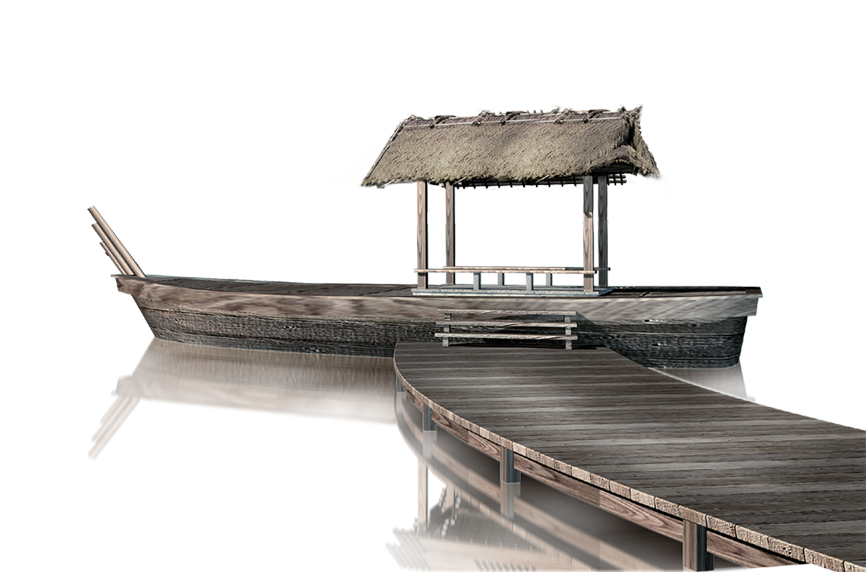 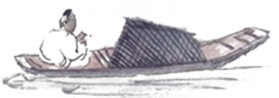 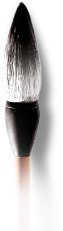 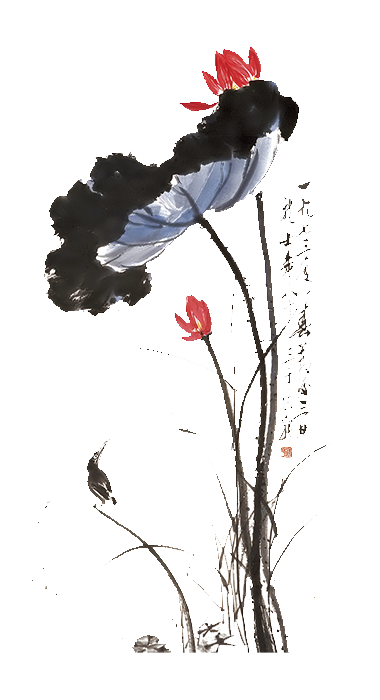 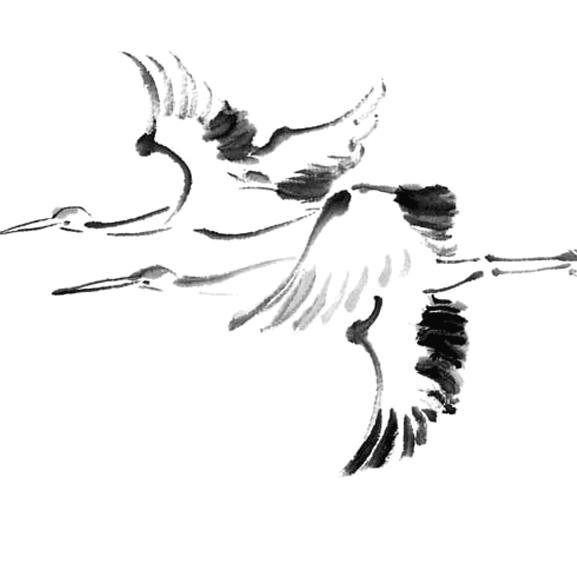 赠送素材
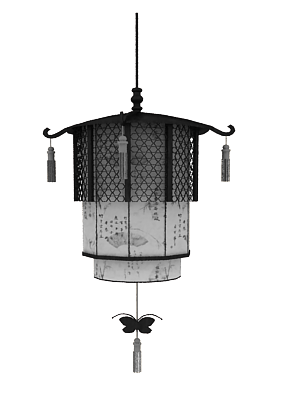 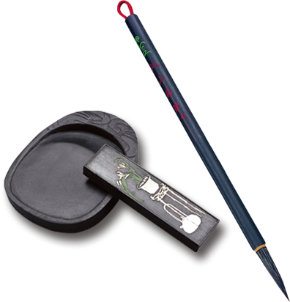 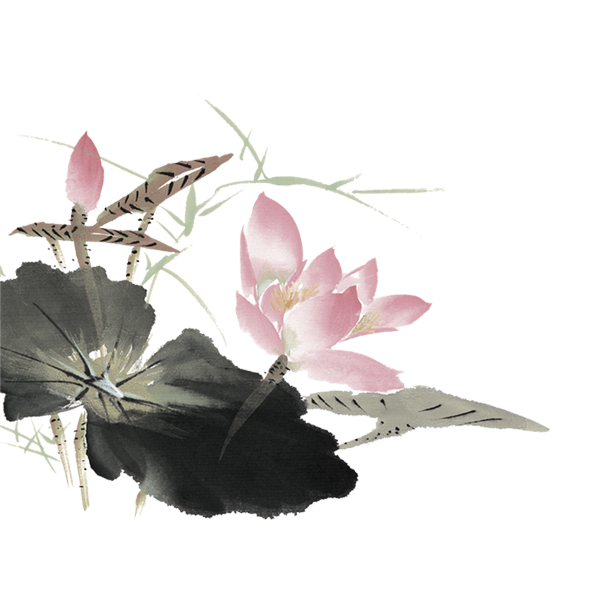 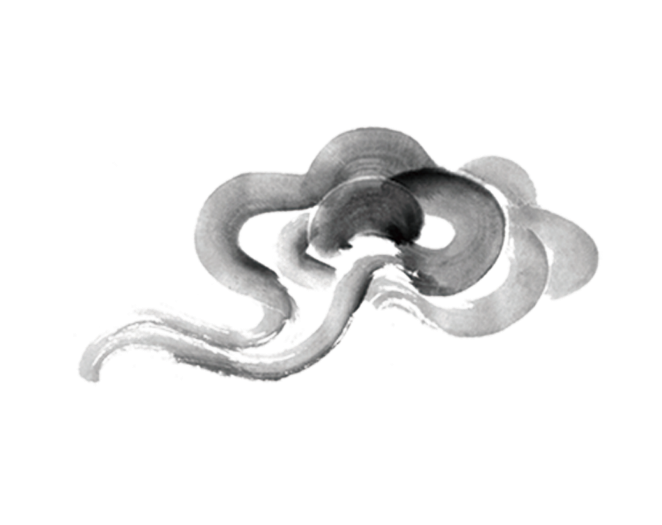 透明底素材，可随意编辑替换
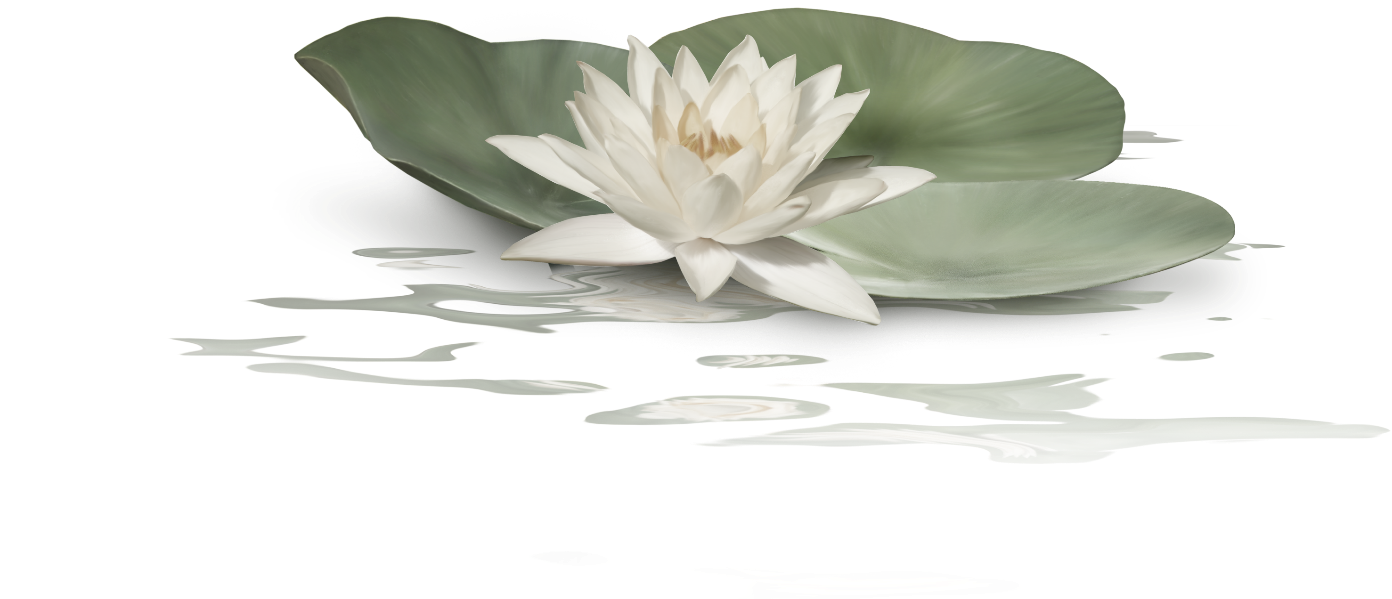